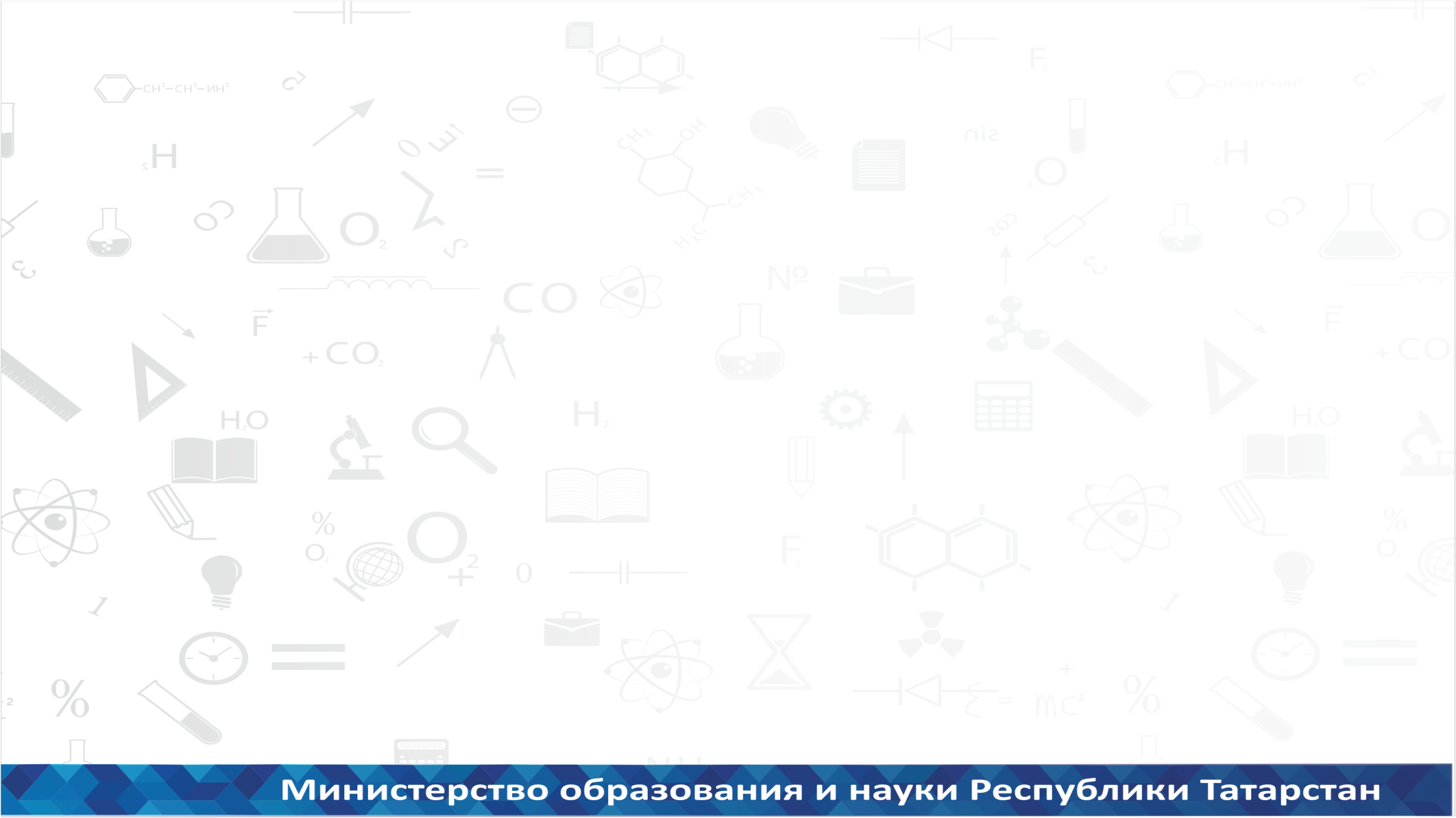 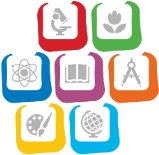 Вопросы ведения государственного банка данных о детях, оставшихся без попечения родителей
Директор
ГКУ «РЕСПУБЛИКАНСКИЙ 
ЦЕНТР УСЫНОВЛЕНИЯ, ОПЕКИ И ПОПЕЧИТЕЛЬСТВА» МО и Н РТ
Д.Р. Хабибуллина
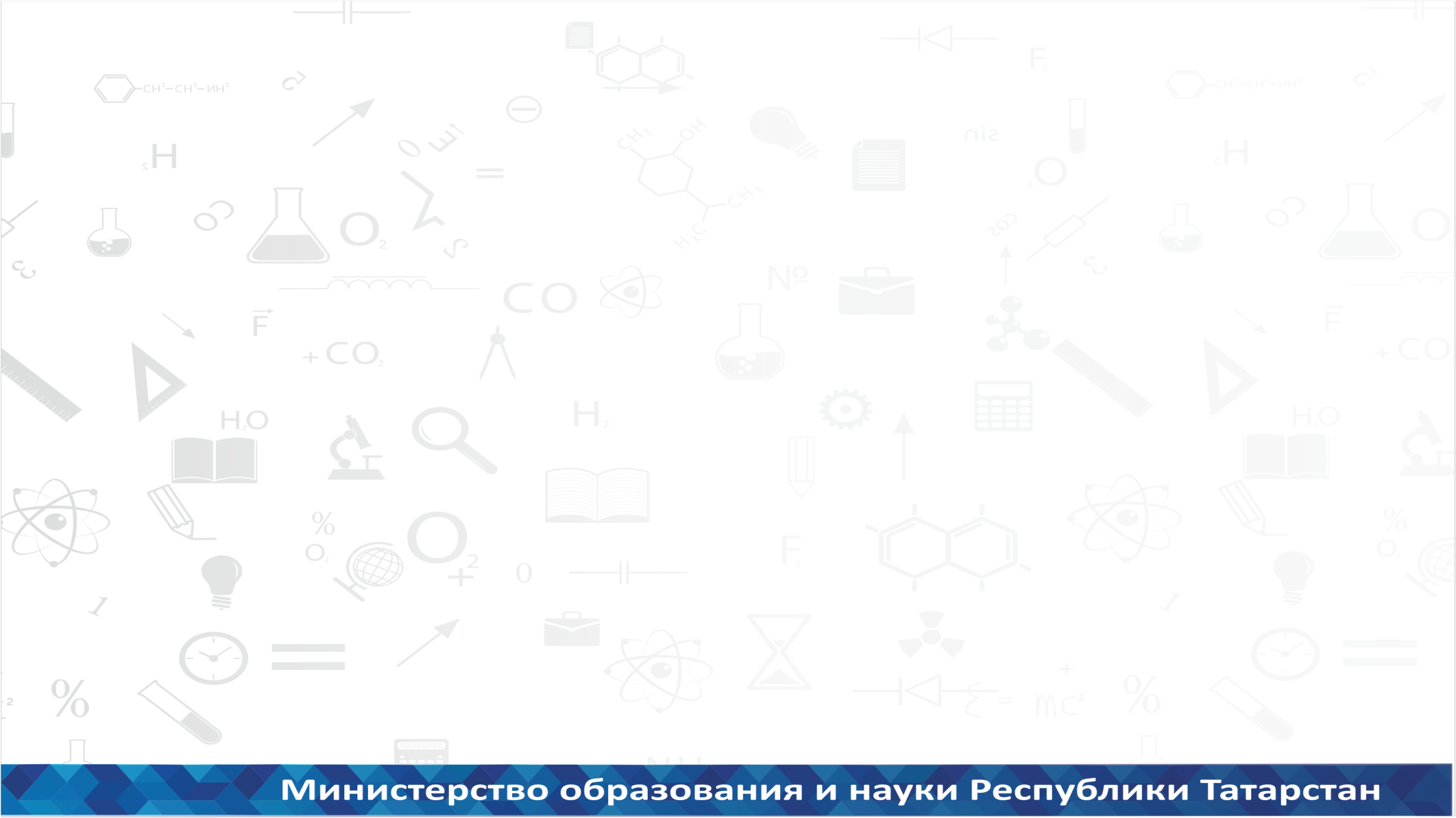 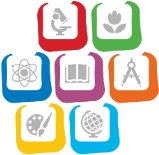 Динамика снижения численности детей, состоящих на учете в ГБД
8%
10%
22%
16%
10%
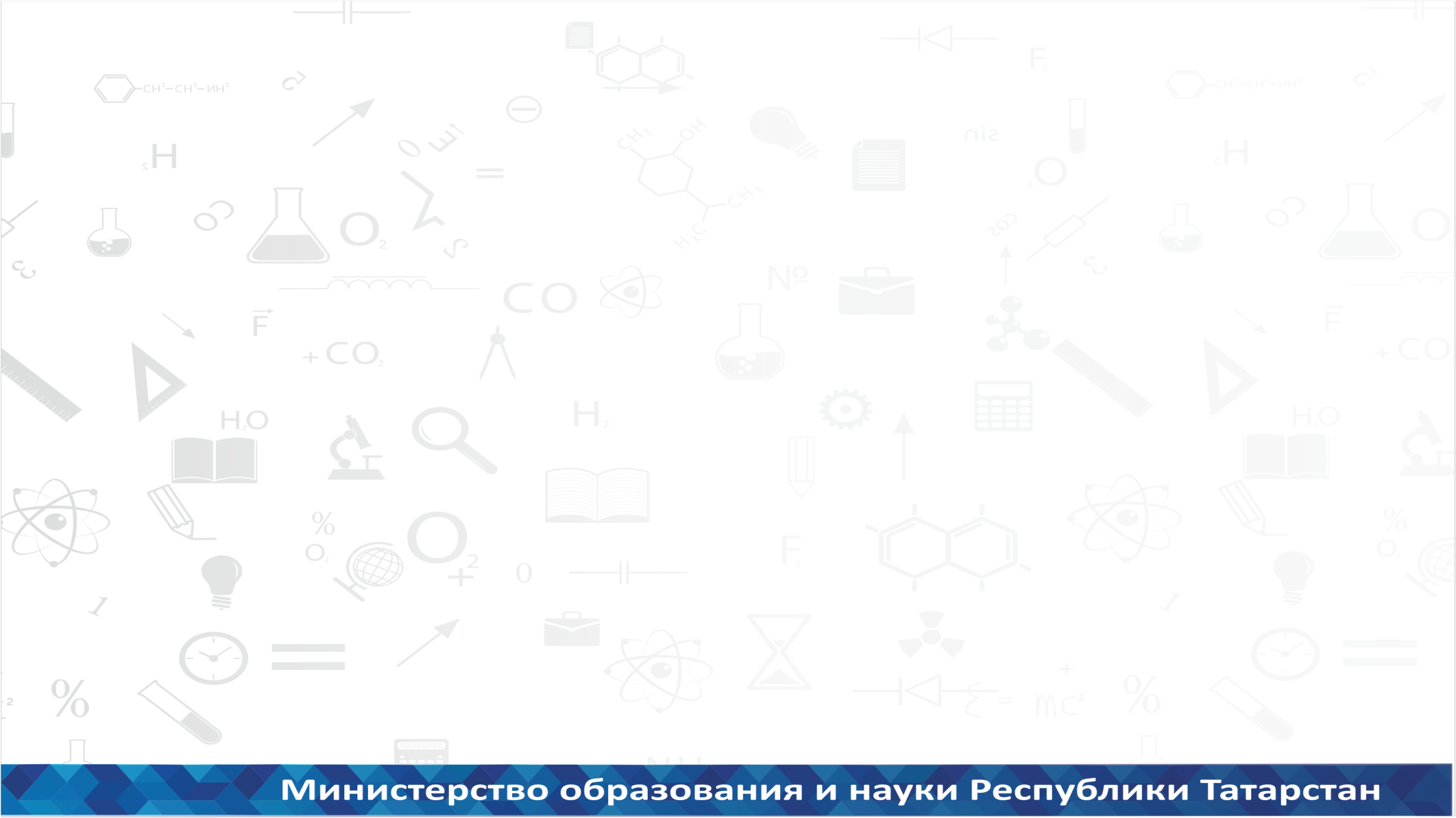 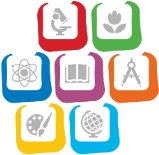 Динамика снижения численности детей, состоящих на учете в ГБД
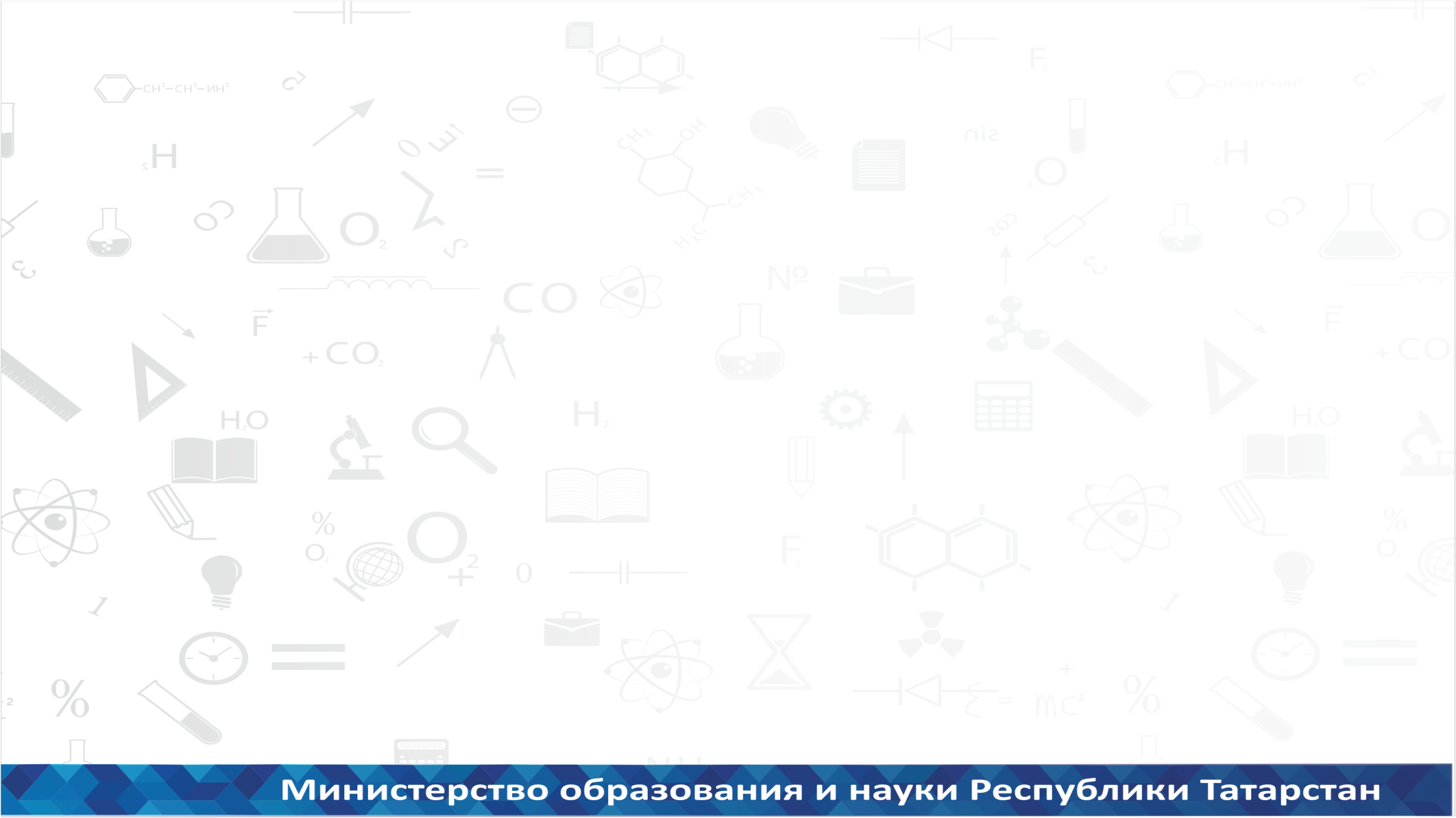 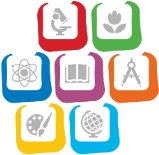 Динамика снижения численности детей, состоящих на учете в ГБД
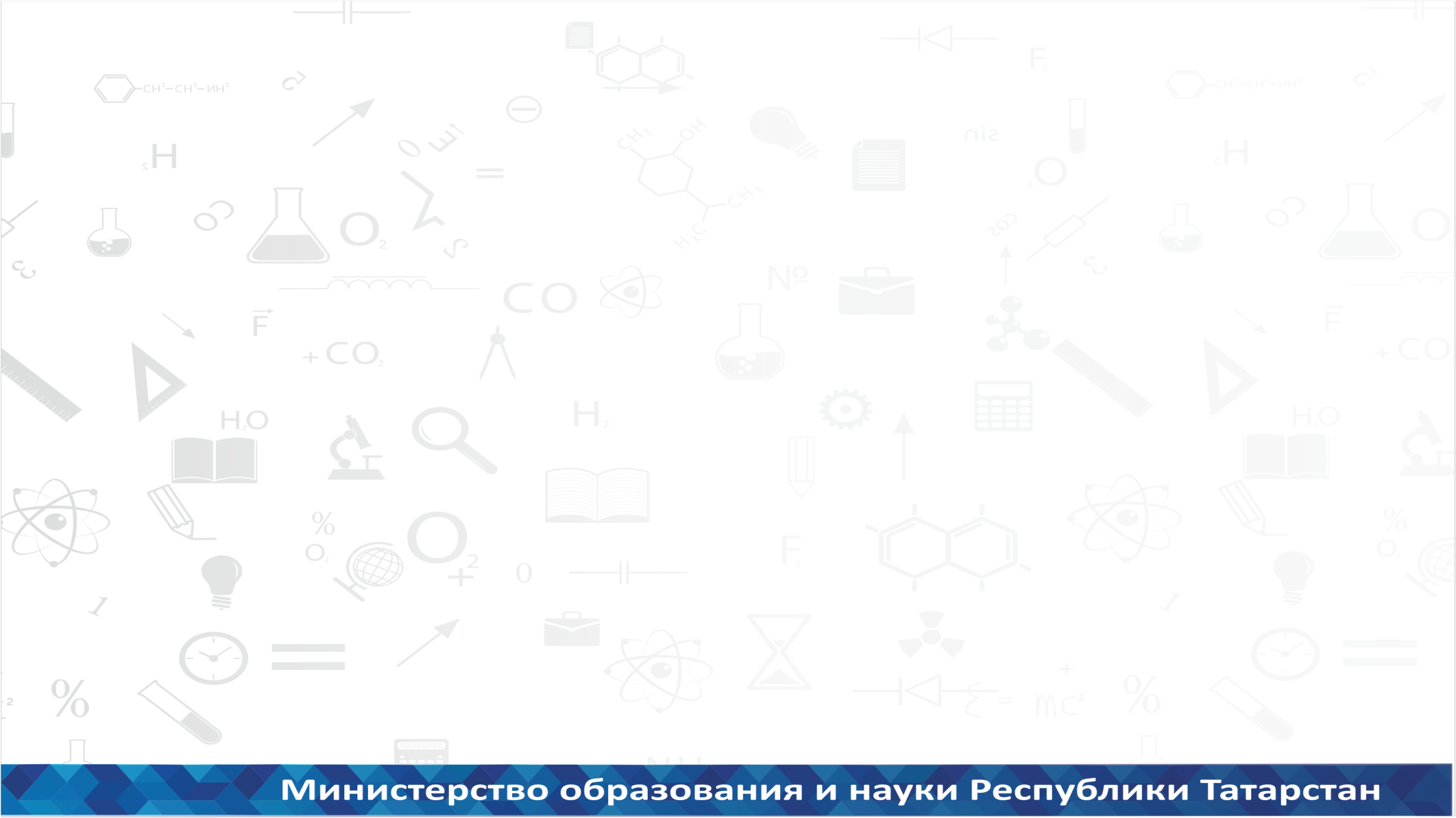 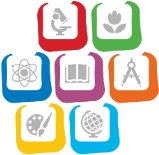 Динамика снижения численности детей, состоящих на учете в ГБД
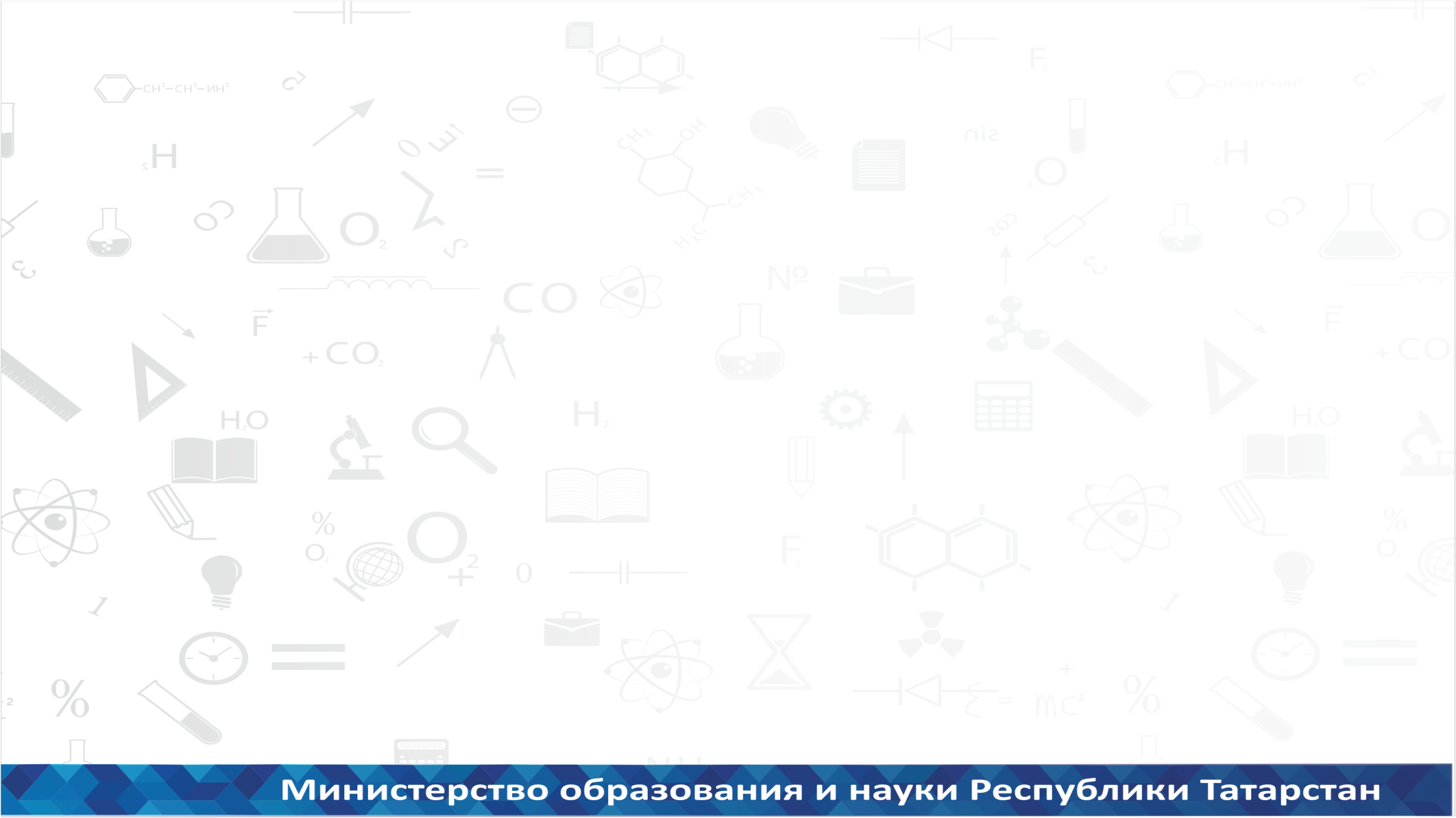 Численность детей-сирот и детей, оставшихся без попечения родителей, состоящих на учете в региональном БД, обучающихся в СПУ, на 01.11.2016 г.
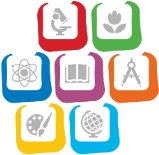 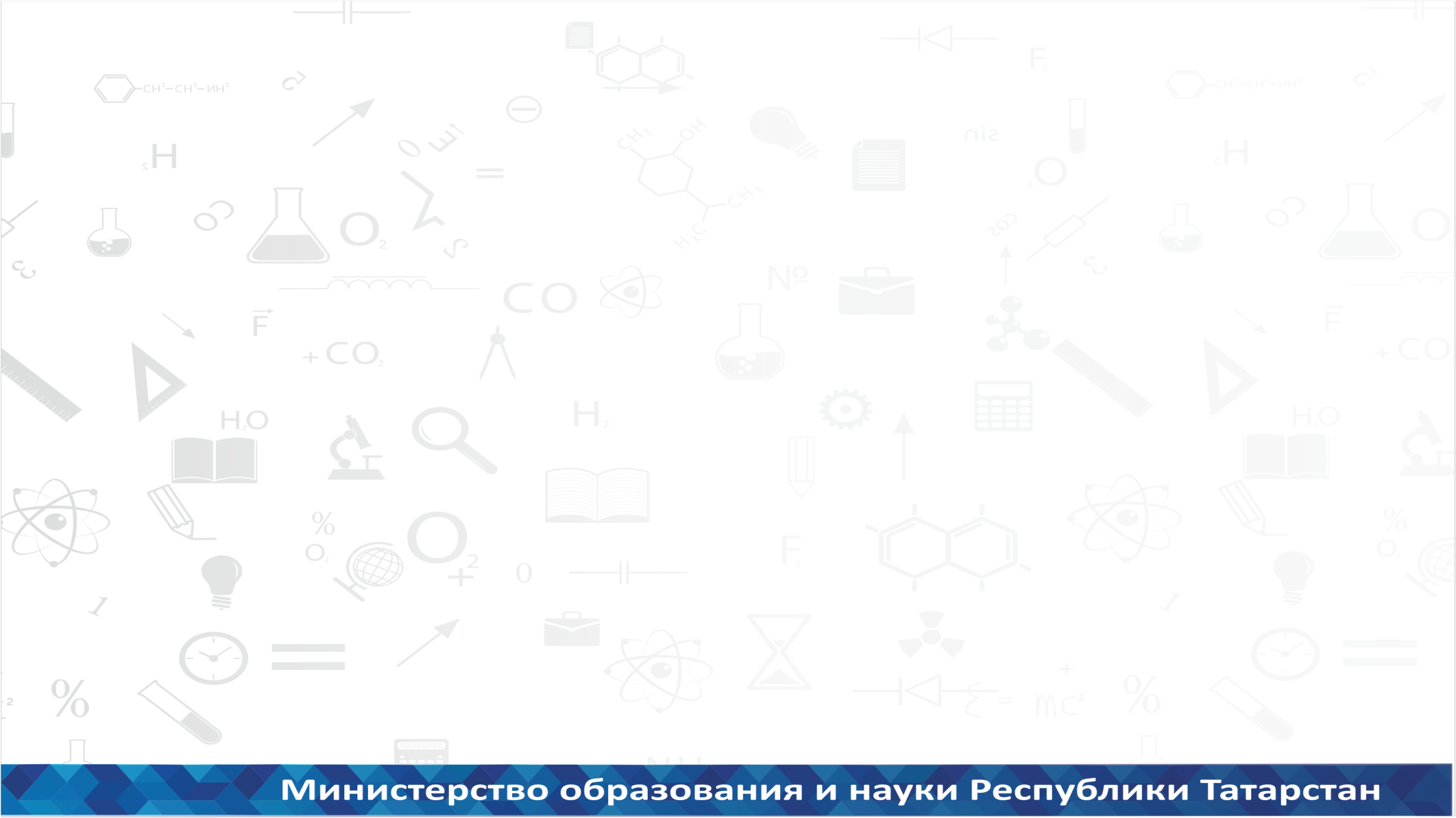 Численность детей-сирот и детей, оставшихся без попечения родителей, состоящих на учете в региональном БД,обучающихся в СПУ, на 01.11.2016 г.
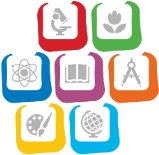 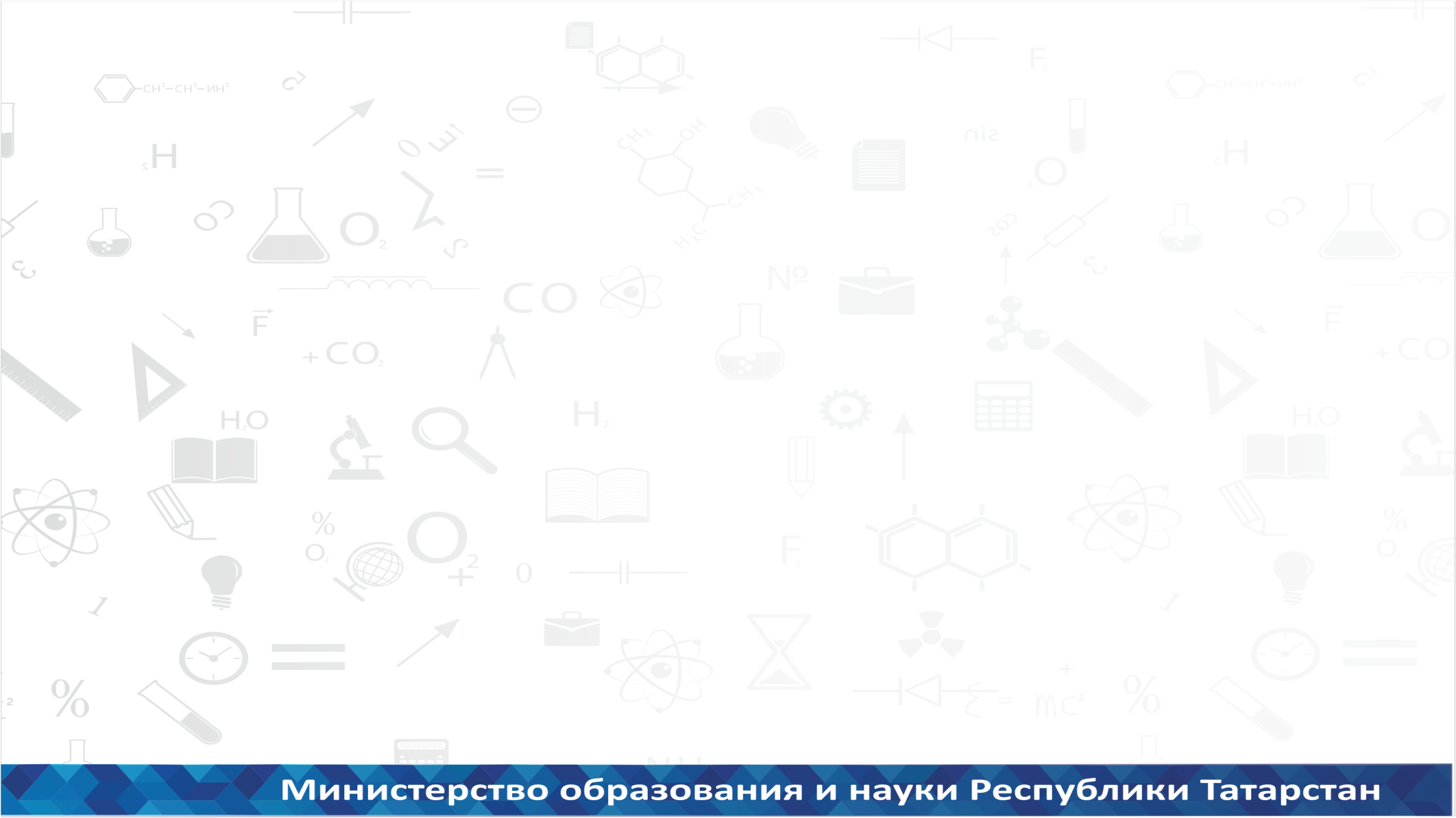 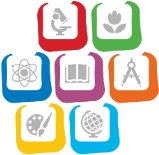 Численность детей-сирот и детей, оставшихся без попечения родителей, состоящих на учете в региональном БД, обучающихся в СПУ, на 01.11.2016г.
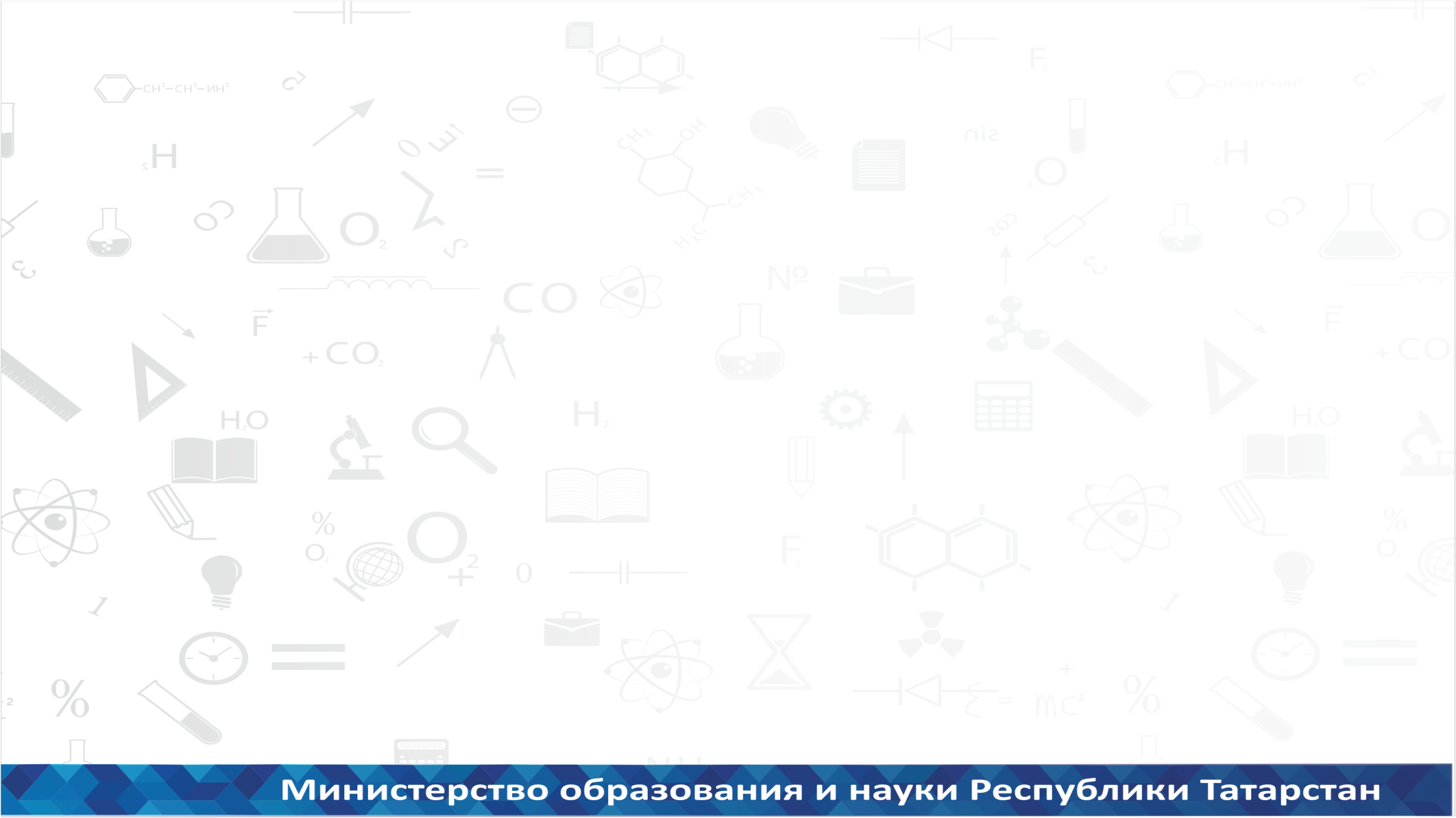 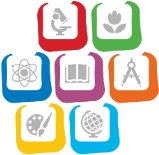 Численность детей-сирот и детей, оставшихся без попечения родителей, состоящих на учете в региональном БД, обучающихся в СПУ, на 01.11.2016г.
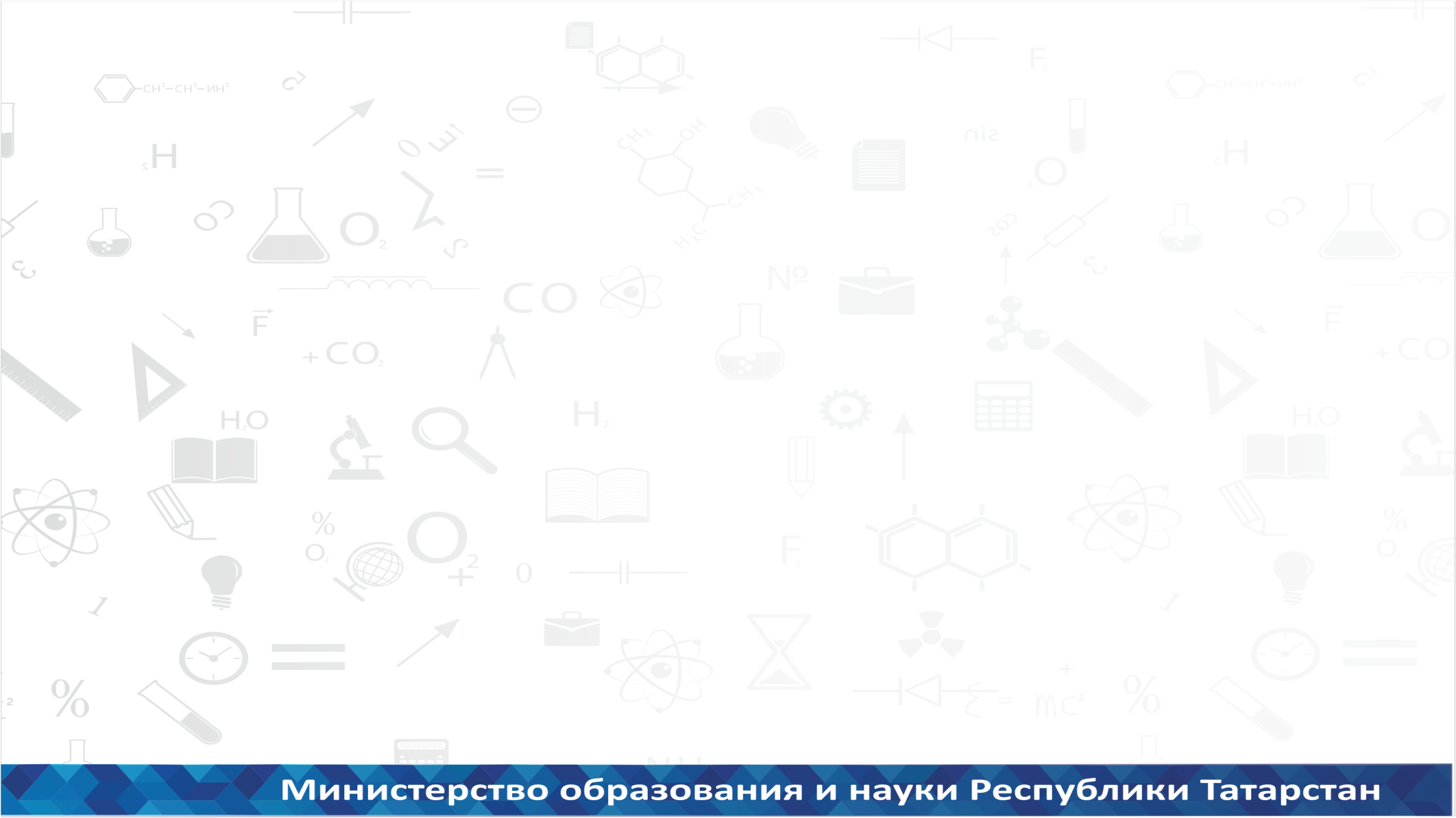 Возврат детей из семей опекунов, усыновителей и приемных родителей на 01.11.2016г.
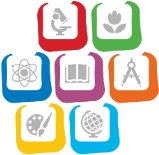 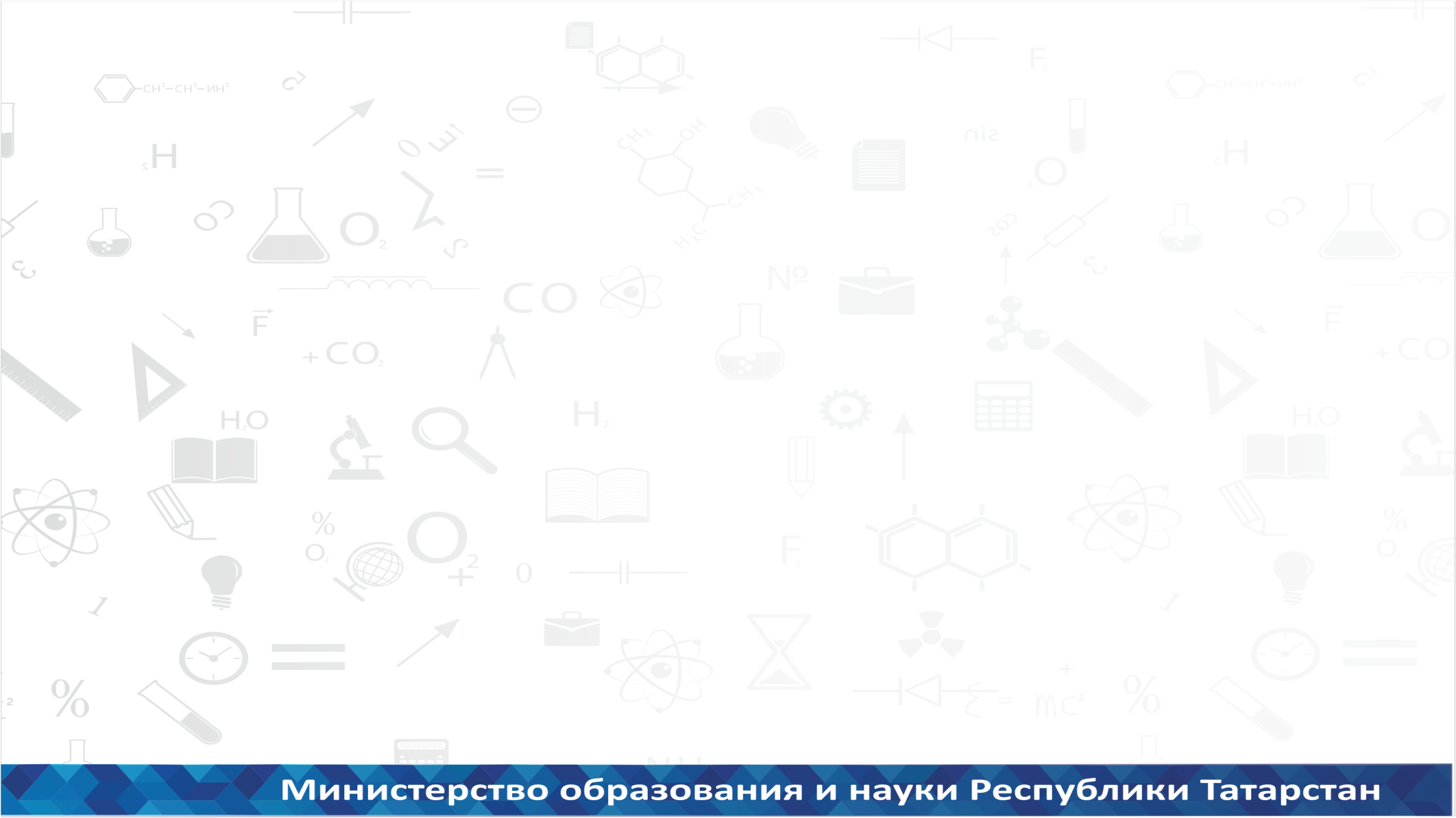 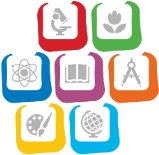 Возврат детей из семей опекунов, усыновителей и приемных родителей на 01.11.2016г.
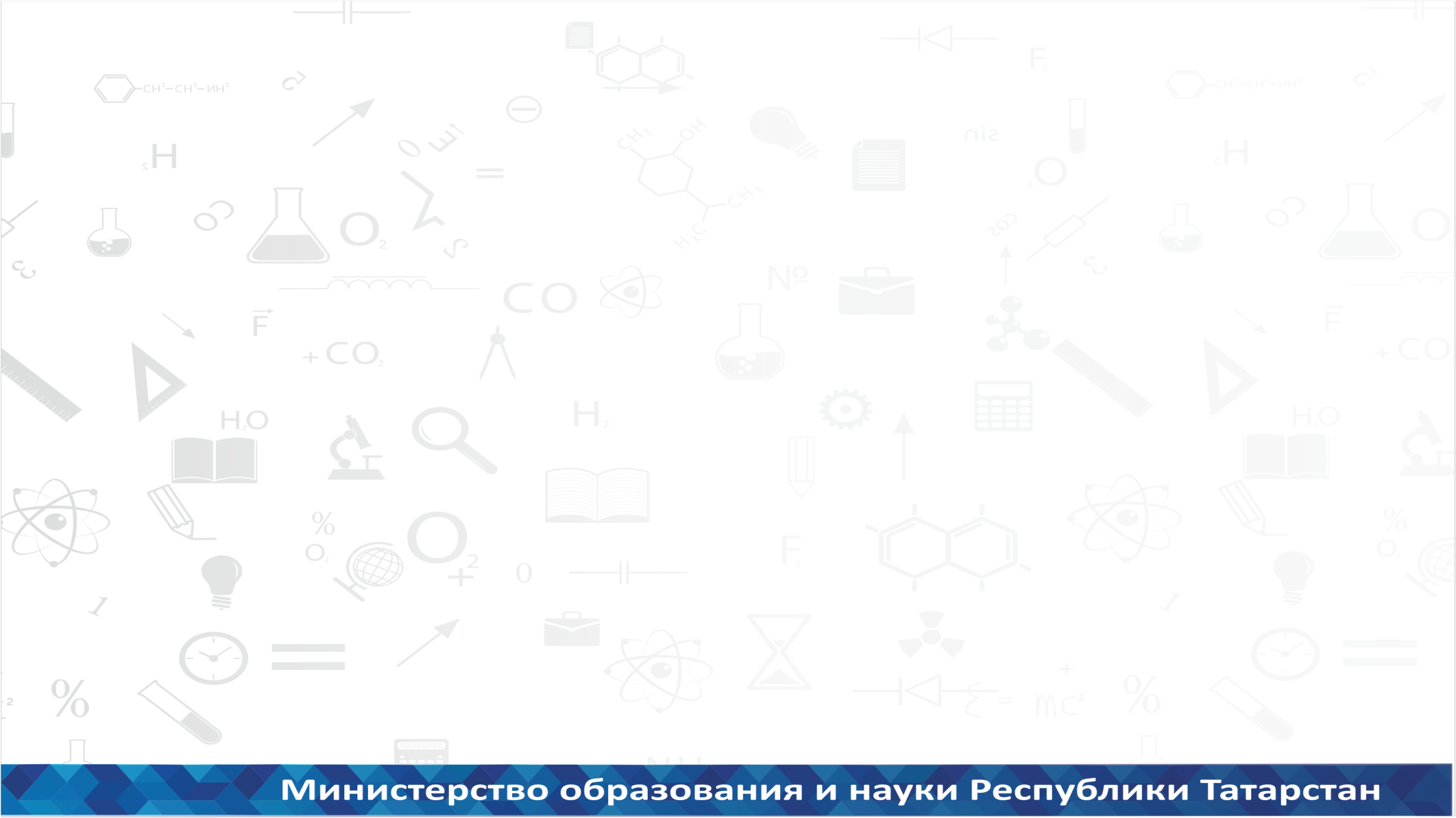 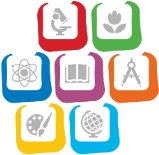 Правилаподбора, учета и подготовки граждан, 
выразивших желание стать опекунами или попечителями несовершеннолетних граждан либо принять детей, оставшихся без попечения родителей, в семью на воспитание в иных установленных семейным законодательством 
Российской Федерации формах(утв. постановлением Правительства РФ от 18 мая 2009 г. N 423)
Пункт 9. Орган опеки и попечительства в течение 10 дней со дня представления документов … принимает решение о назначении опекуна (о возможности гражданина быть опекуном, которое является основанием для постановки его на учет в качестве гражданина, выразившего желание стать опекуном) либо решение об отказе в назначении опекуна (о невозможности гражданина быть опекуном) с указанием причин отказа.…
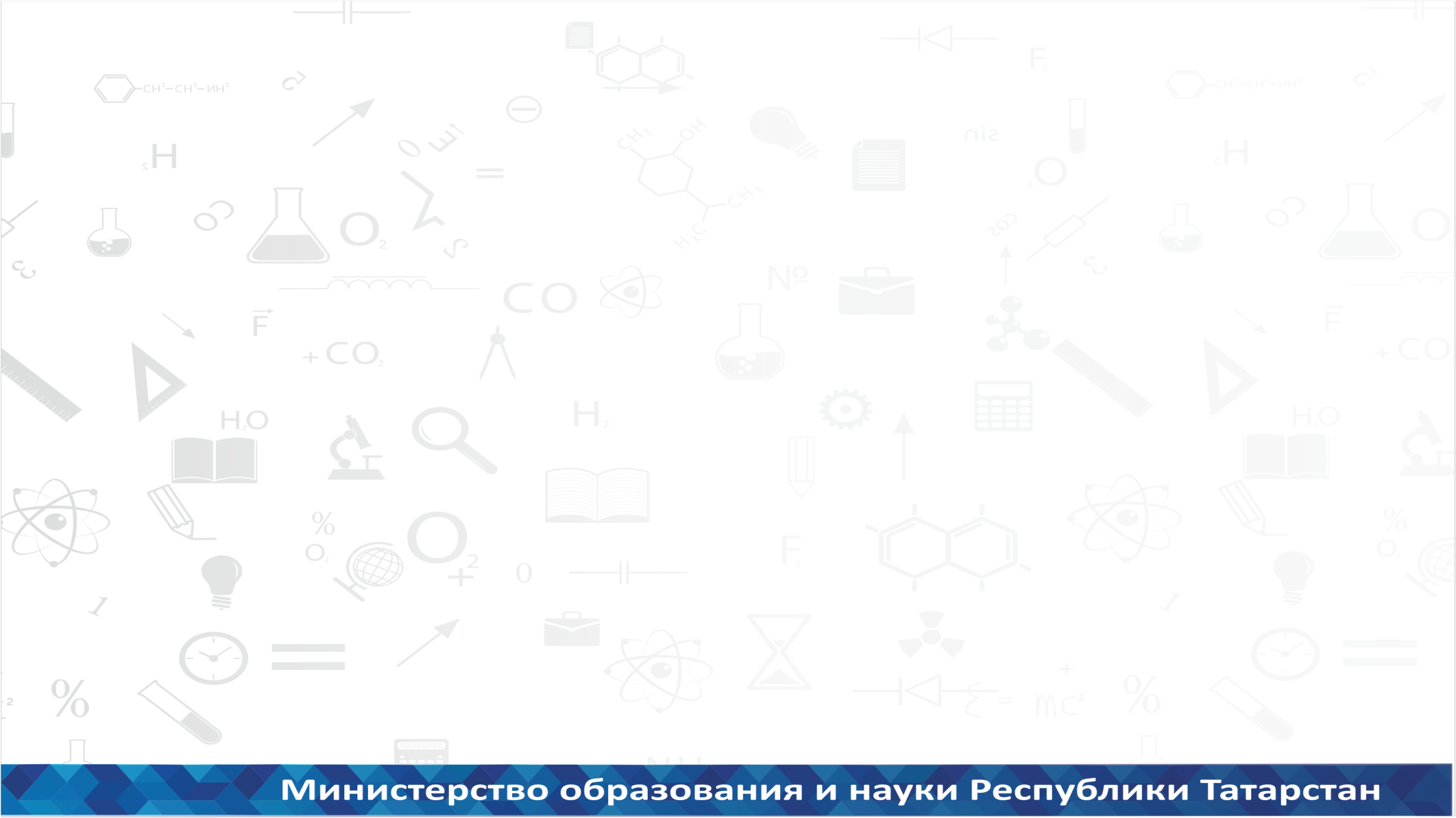 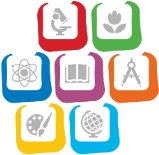 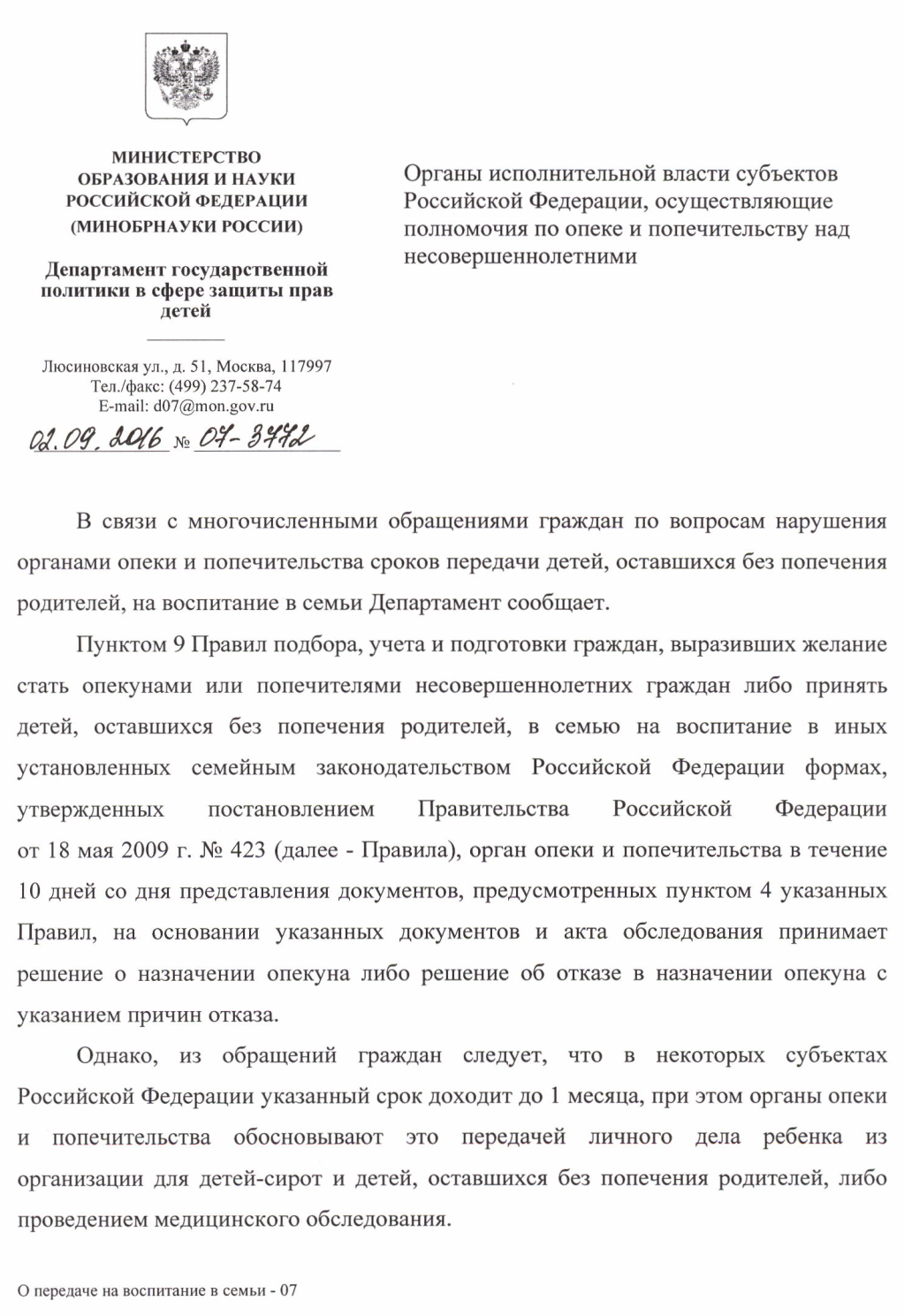 <….однако…в некоторых субъектах Российской Феде-рации указанный срок доходит до 1 месяца, при этом органы опеки и попечительства обосновывают это передачей личного дела ребенка из организации для детей-сирот и детей, оставшихся без попечения родителей, либо проведением медицинского обсле-дования…>
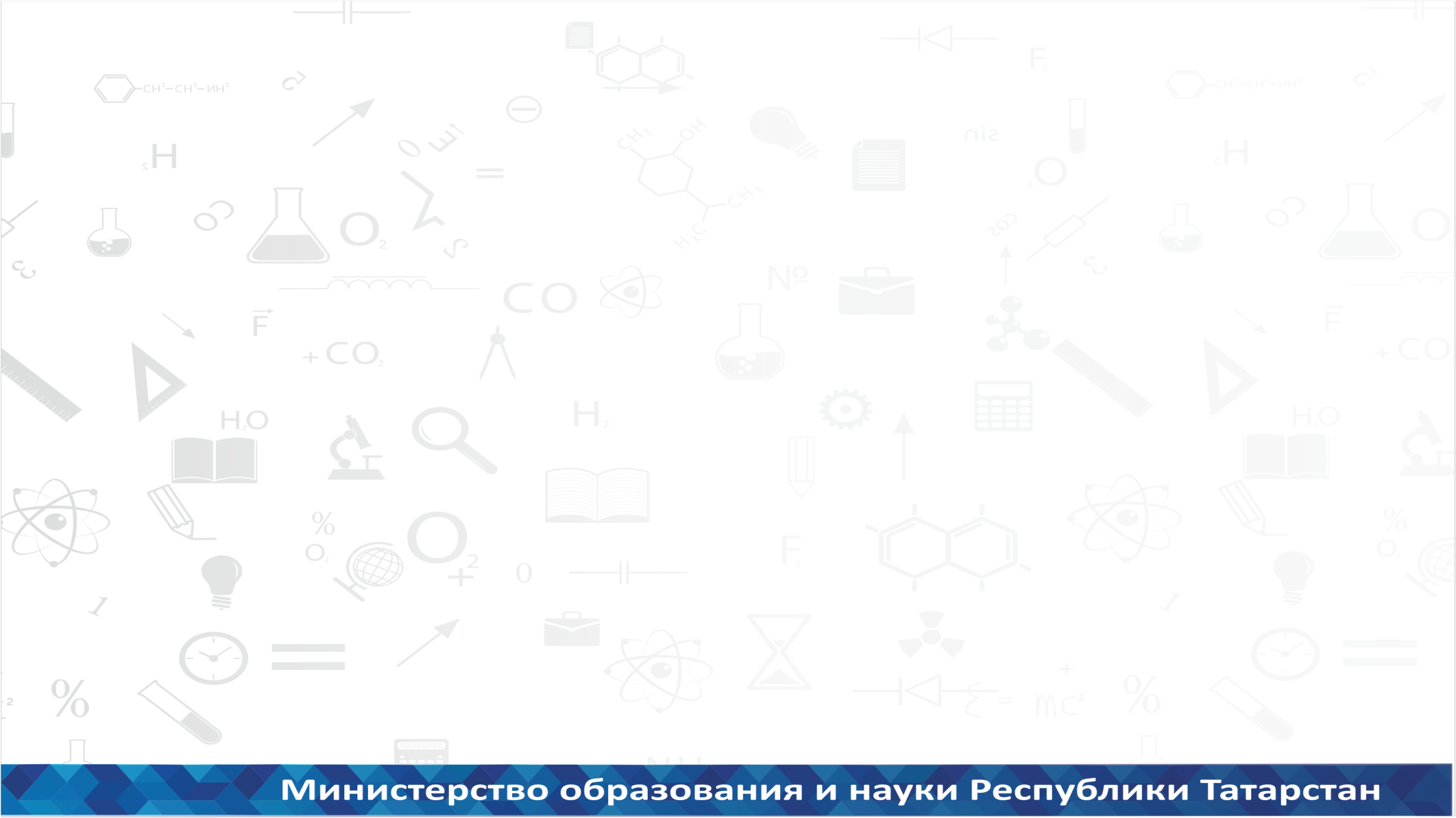 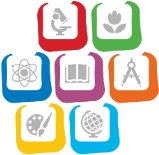 Нарушены сроки оформления детей в семью
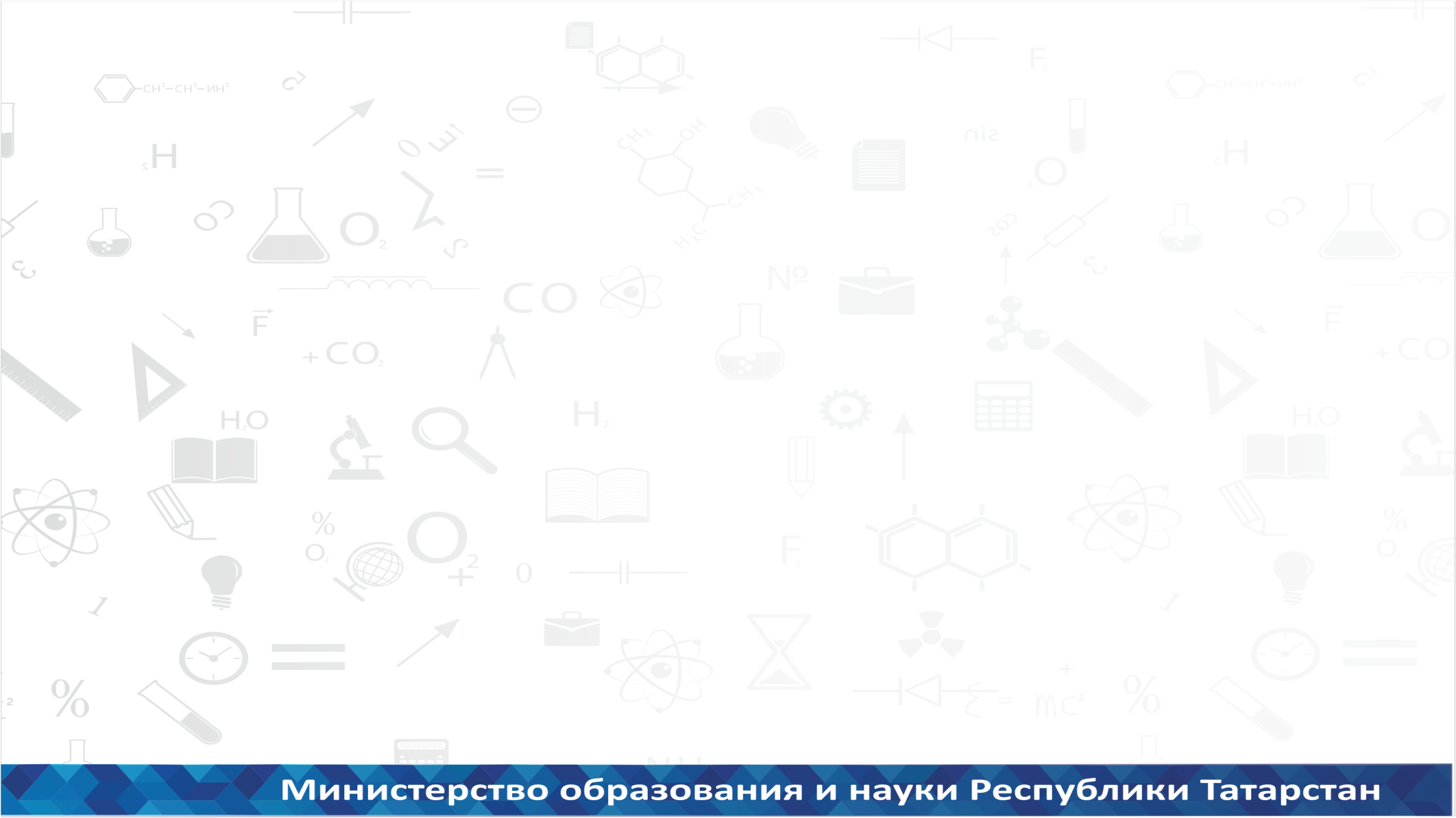 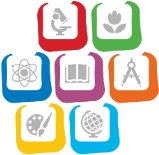 Нарушены сроки оформления детей в семью
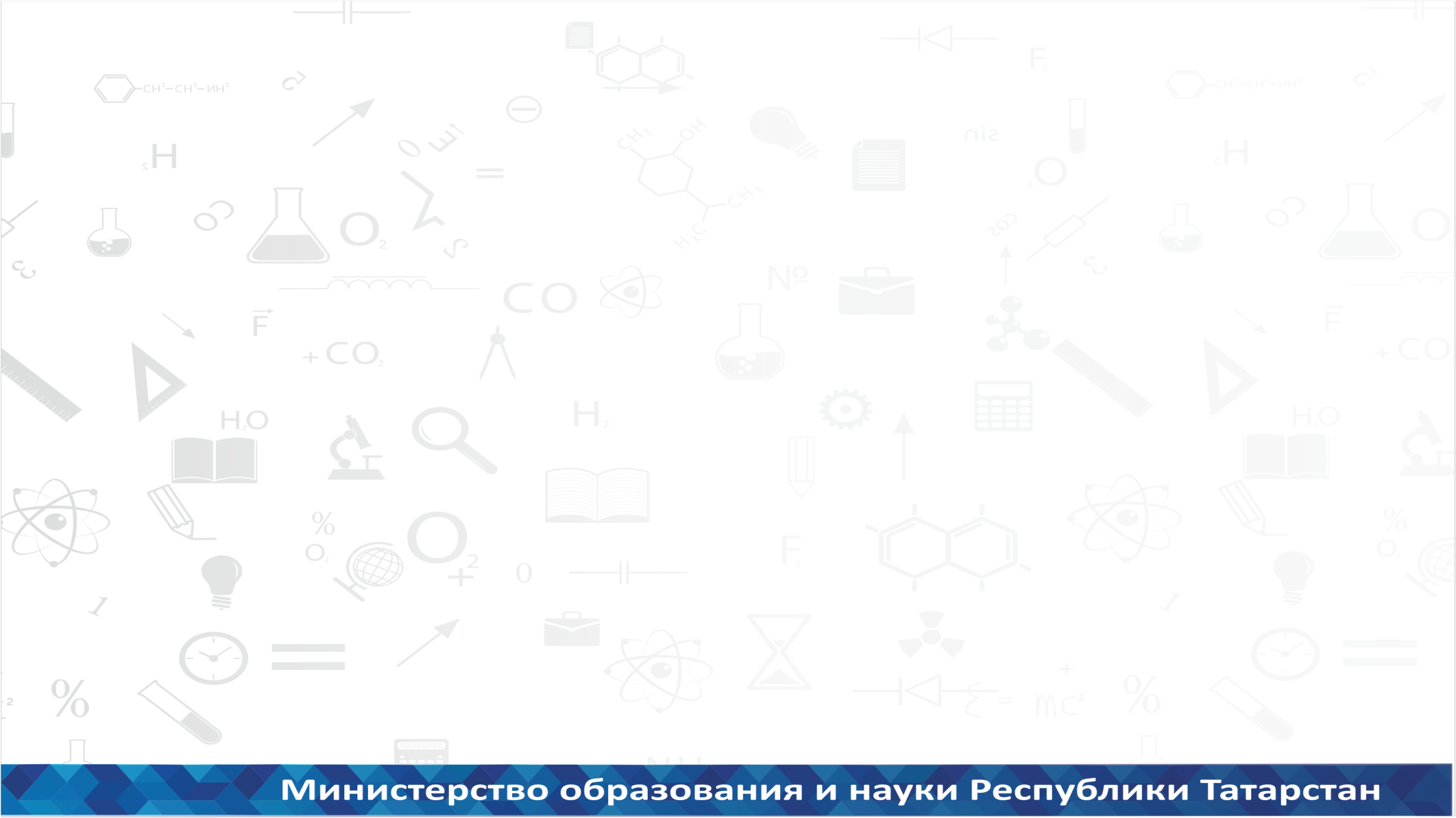 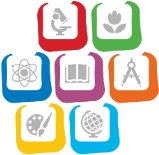 Нарушены сроки оформления детей в семью
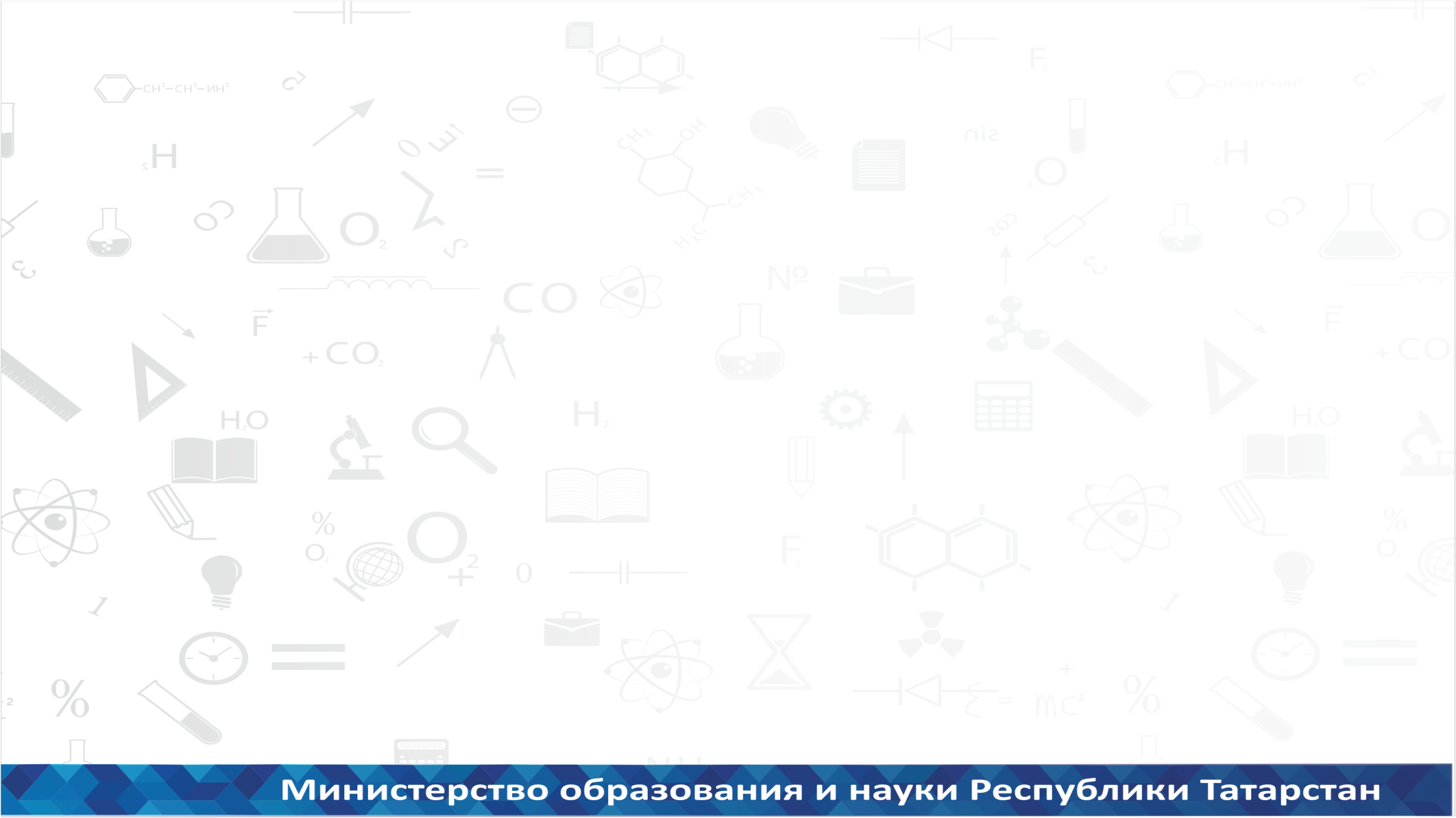 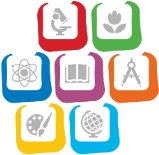 Нарушения по ведению ГБД (1.10.-17.11.2016)
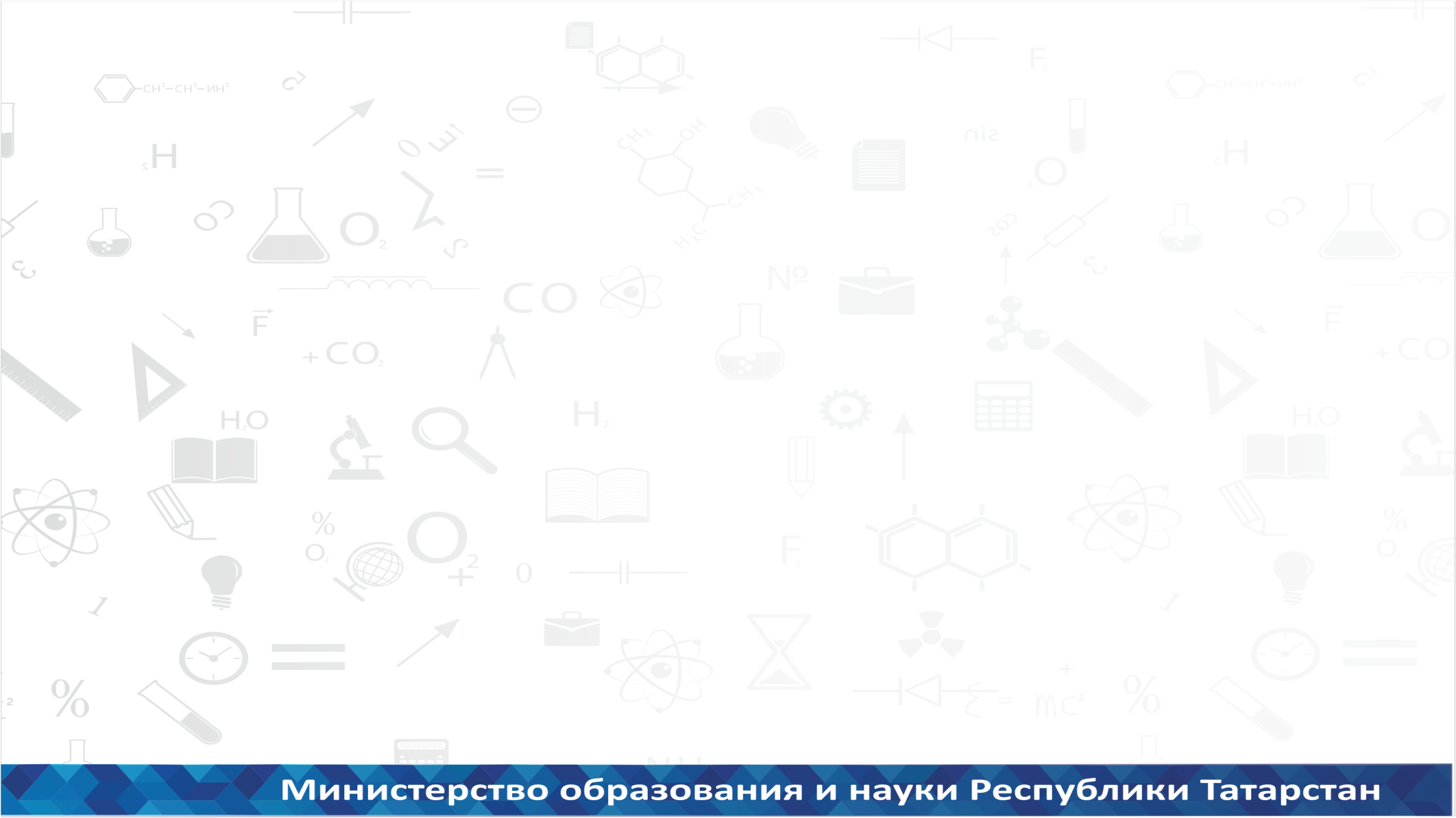 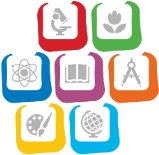 Нарушения по ведению ГБД ( 1 октября по 17 ноября 2016)
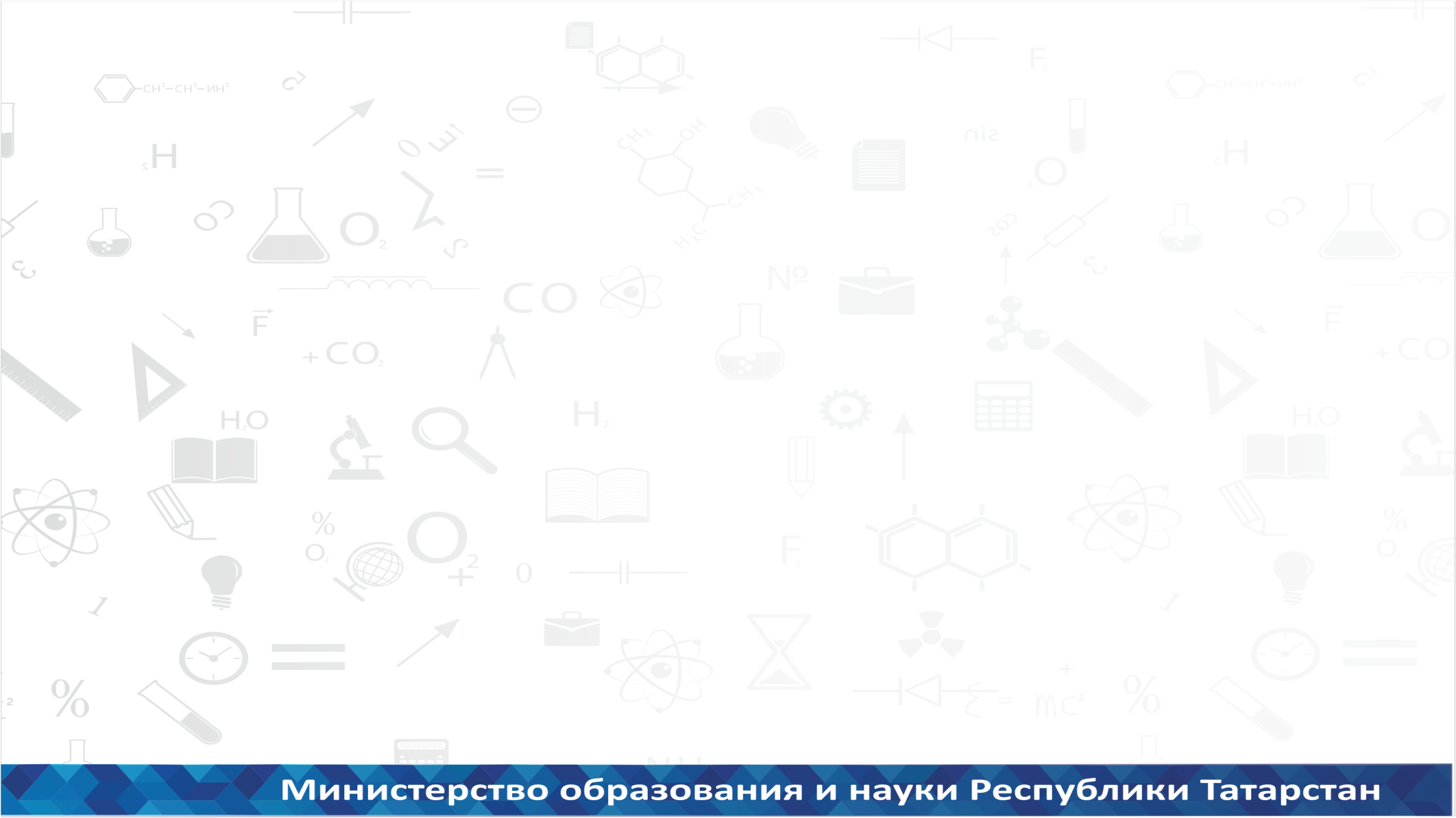 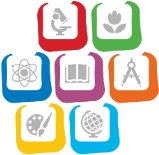 Нарушения по ведению ГБД ( 1 октября по 17 ноября 2016)
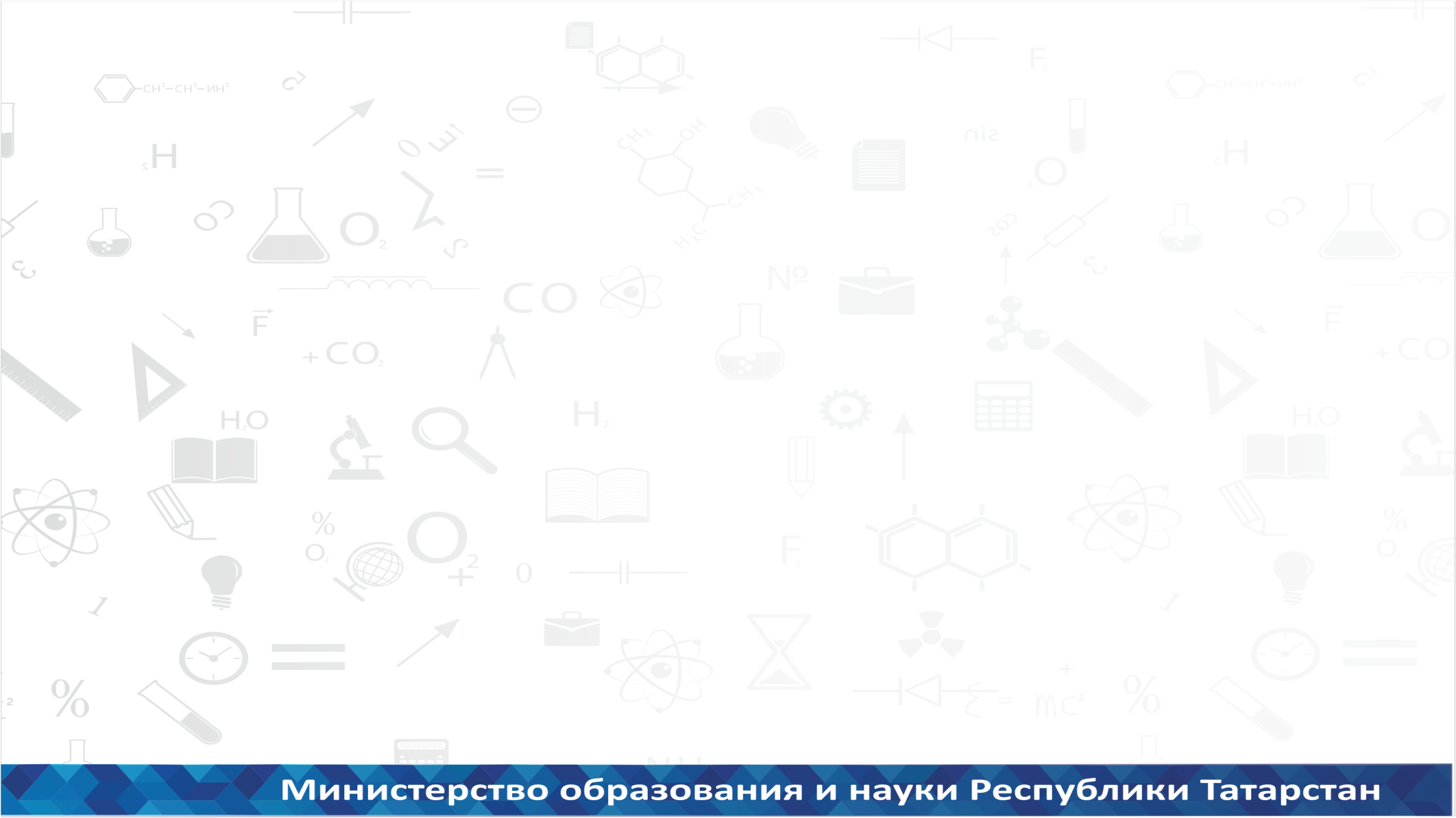 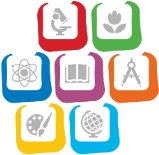 Порядок формирования, ведения и использования государственного банка данных о детях, оставшихся без попечения родителей, утв. Приказом Министерства образования и науки РФ от 17.02.2015г. № 101
Гл.2 п.23.
	Руководители организаций для детей-сирот, в которой находится ребенок, органы опеки и попечительства и региональный оператор направляют соответственно в орган опеки и попечительства, региональному и федеральному операторам:
 	актуализированную информацию об установлении, изменении, уточнении или снятии диагноза у детей, оставшихся без попечения родителей, в течение 3 рабочих дней с даты ее поступления, но не реже 1 раза в год…
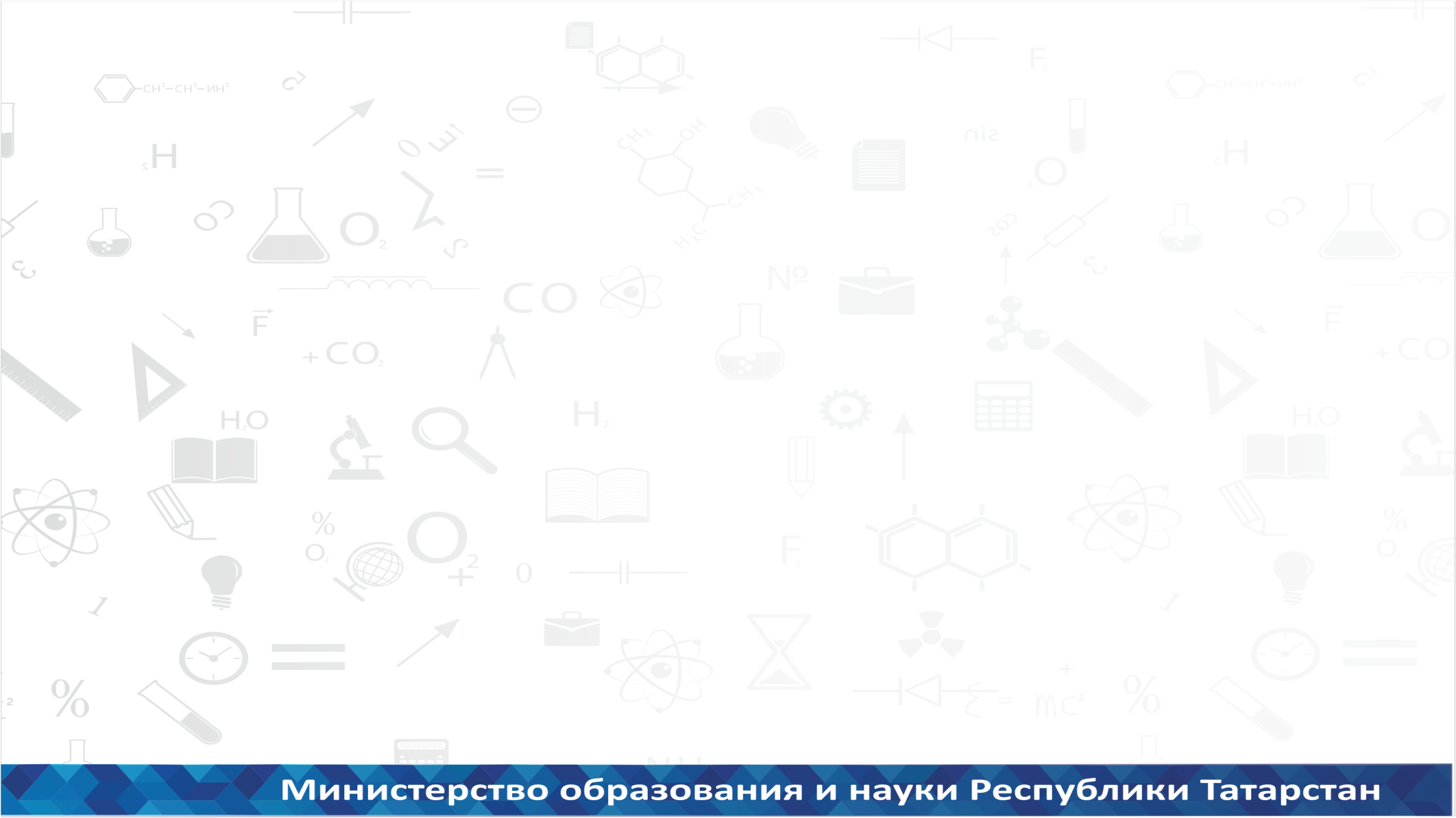 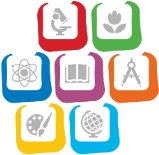 Нарушения сроков предоставления информации
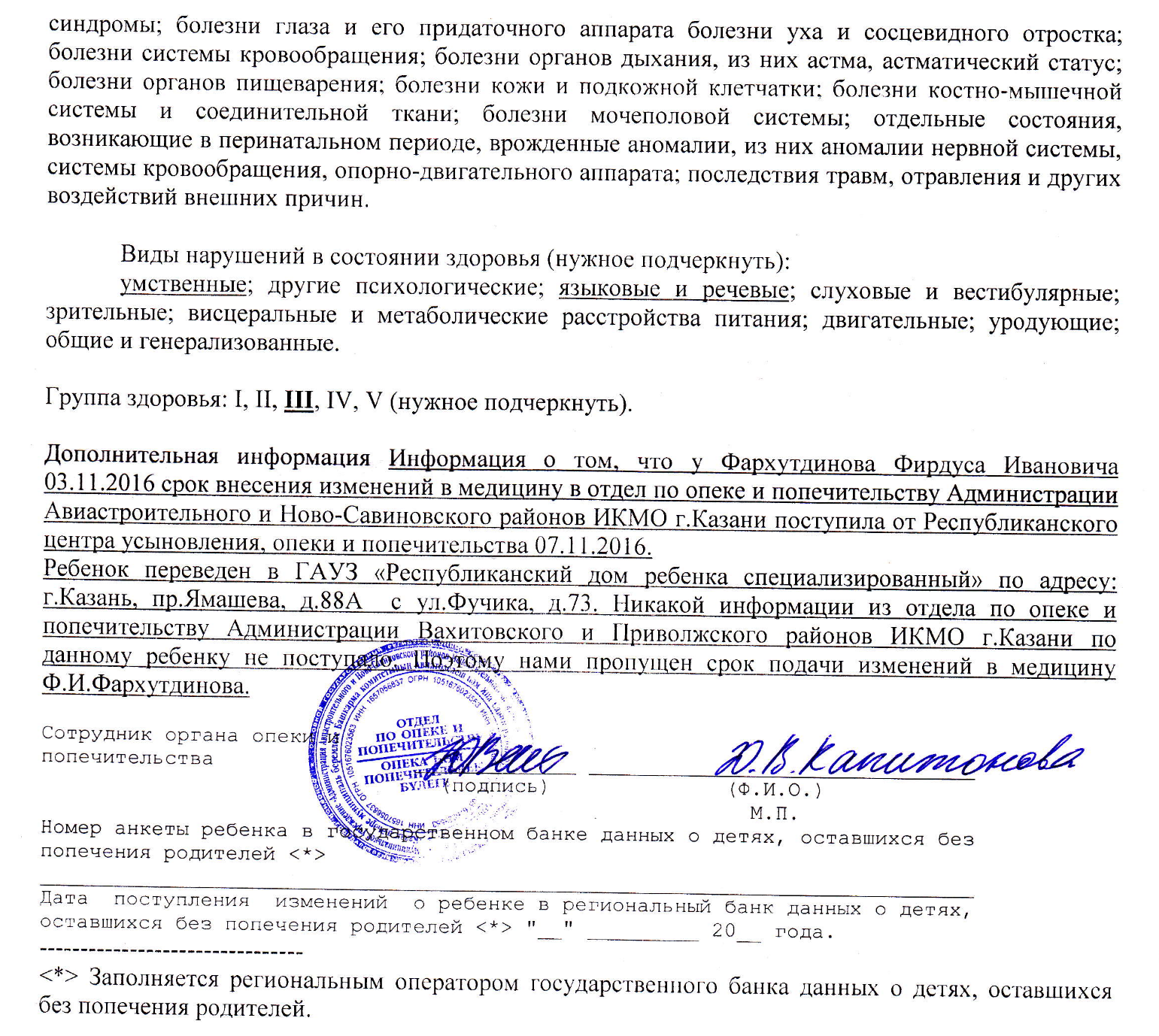 <….Информация о том, что у несовершеннолетнего 03.11.2016 срок внесения изменений в медицину в отдел по опеке и попечительству Администрации Авиастро-ительного и Ново-Савиновского районов ИКМО г.Казани поступила от Республиканского центра усыновления, опеки и попечительства 07.11.2016…>
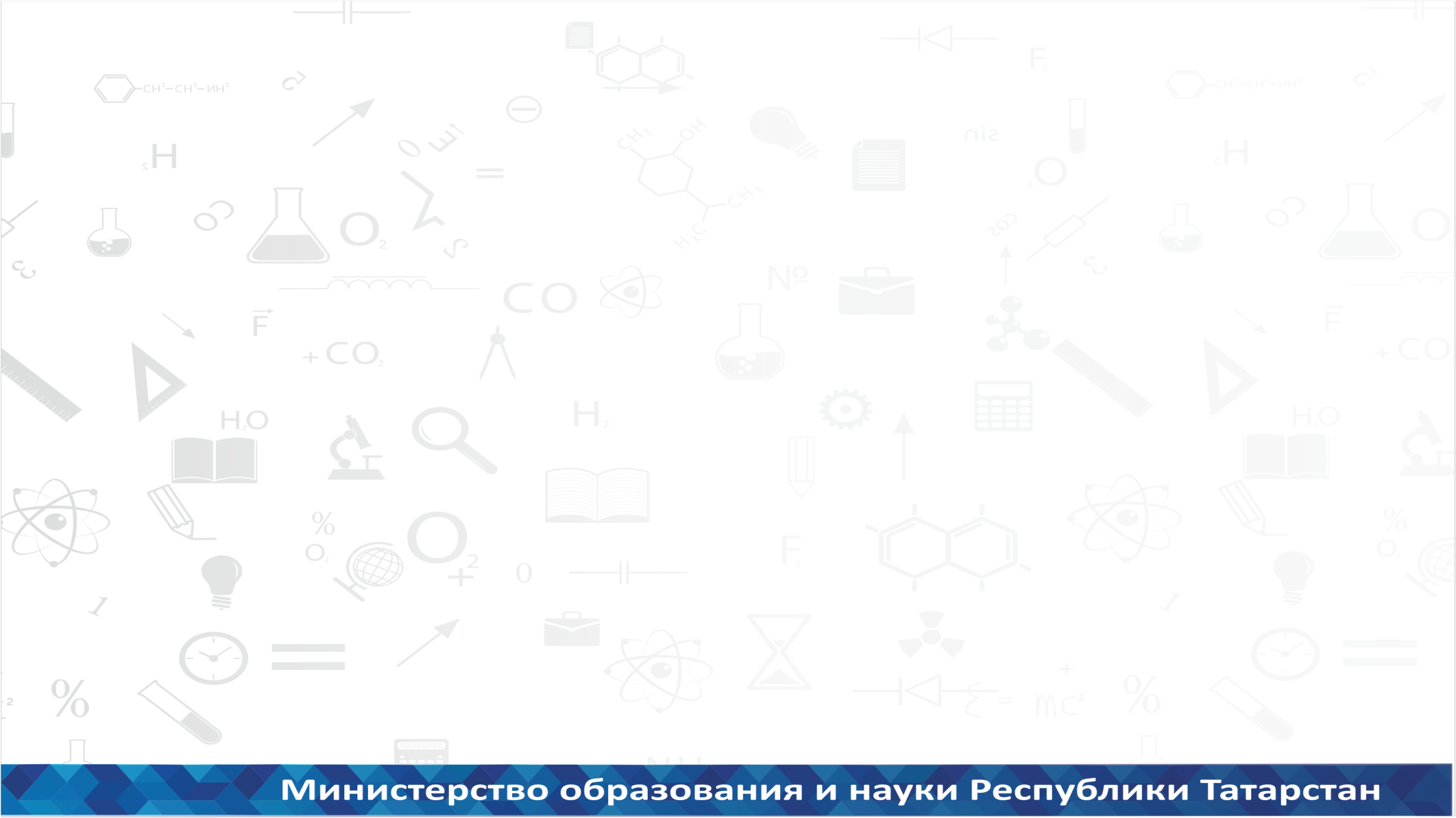 Применение норм по выявлению и учету детей
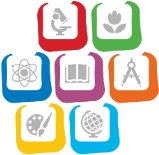 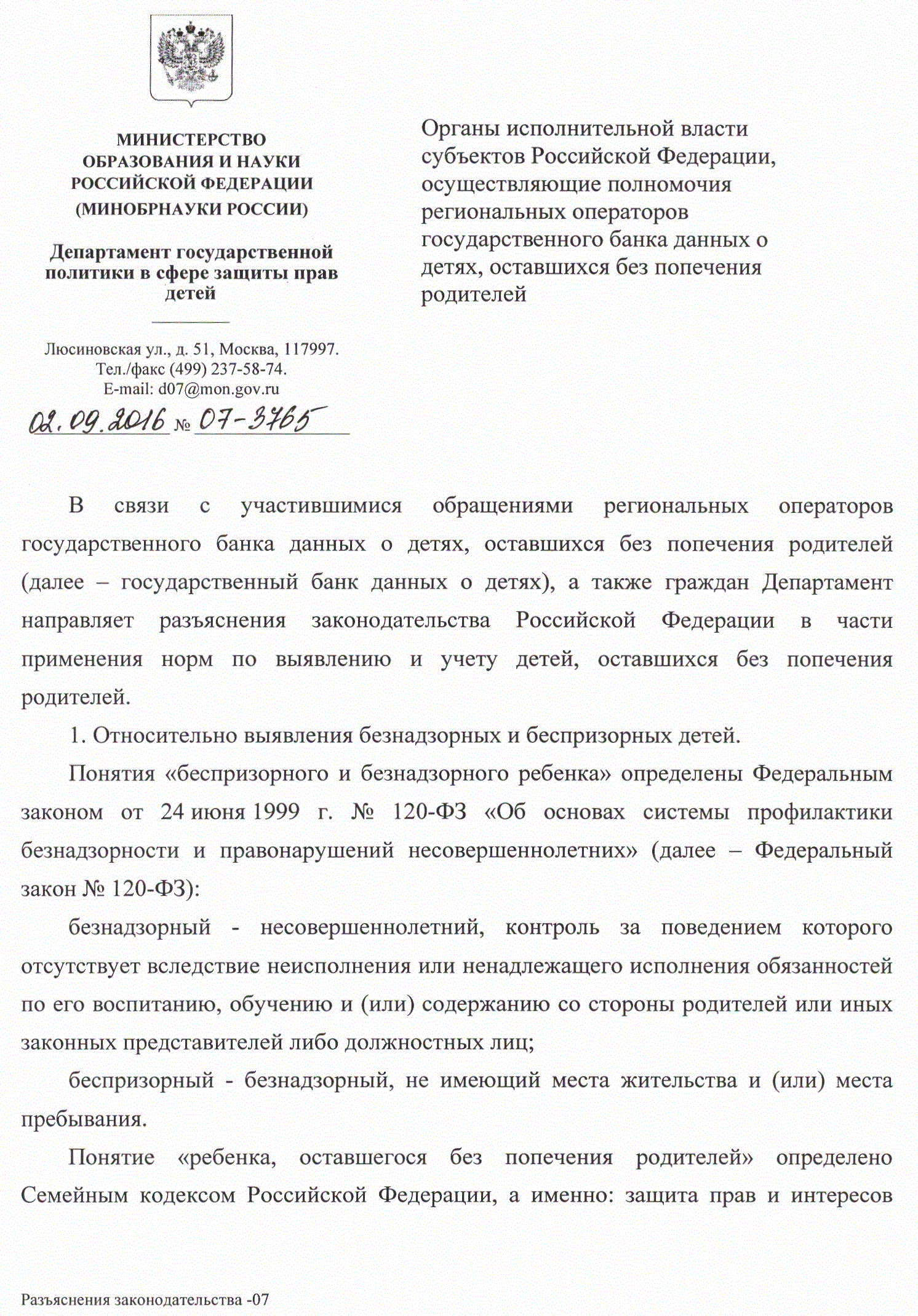 <….законодательством не установлен перечень заболеваний, при которых родители несовершеннолет-него не могут осуществлять свои права и нести обязанности…
      в несудебном порядке получить документальное подтверждение факта отсутствия родительского попе-чения над ребенком не представляется возмож-ным…, факт отсутствия родительского попечения над ребенком устанавливается судом…>
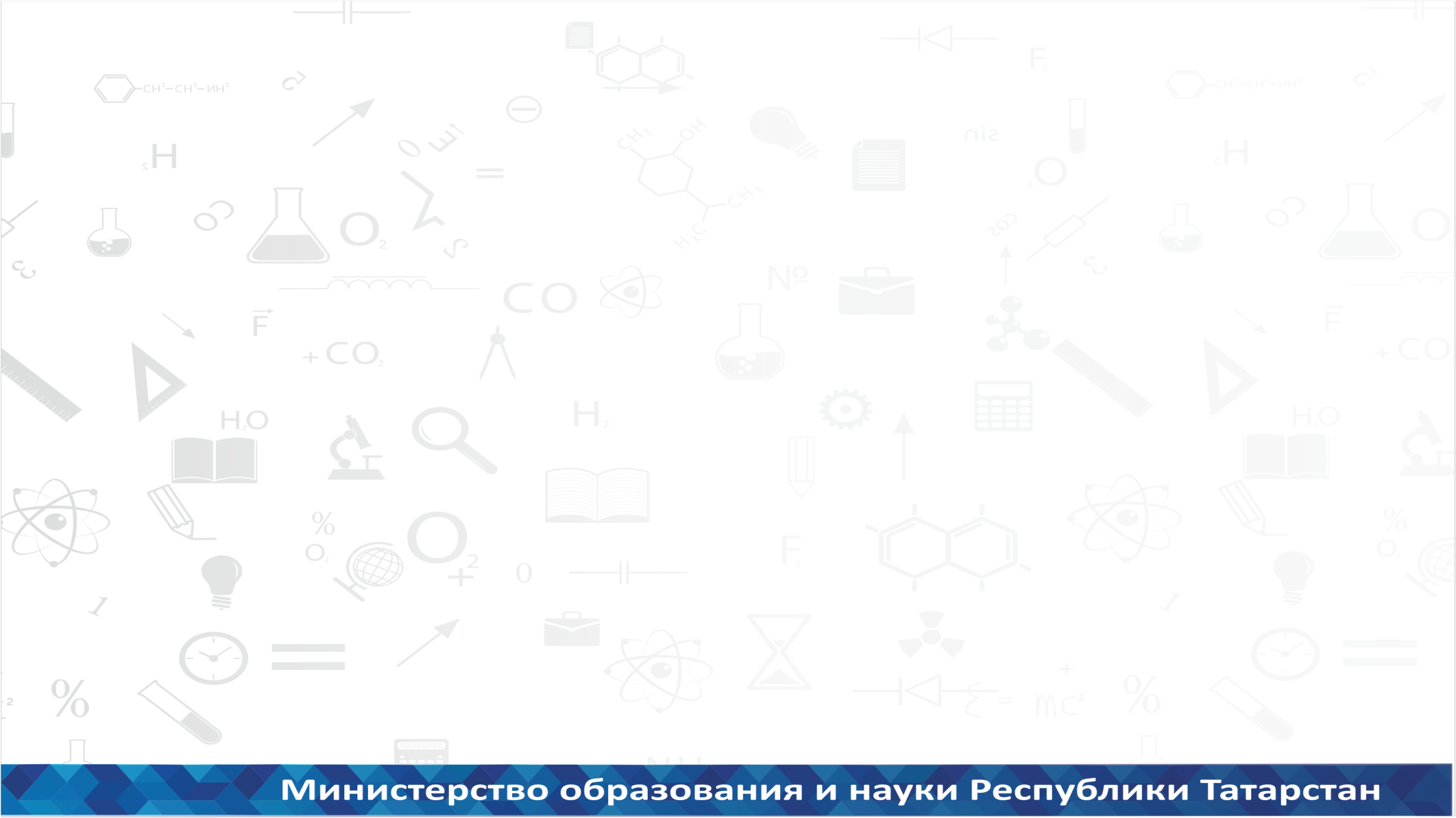 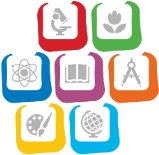 Нарушение норм по выявлению и учету детей
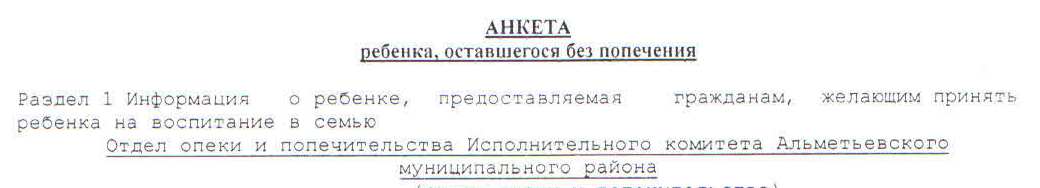 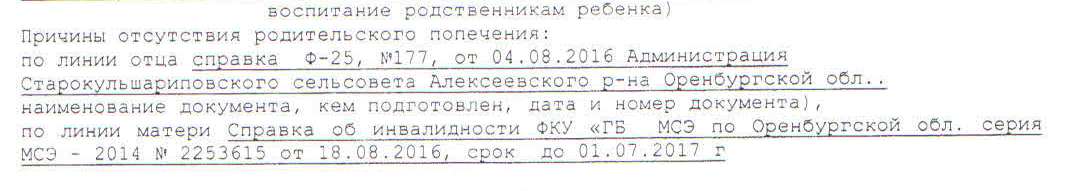 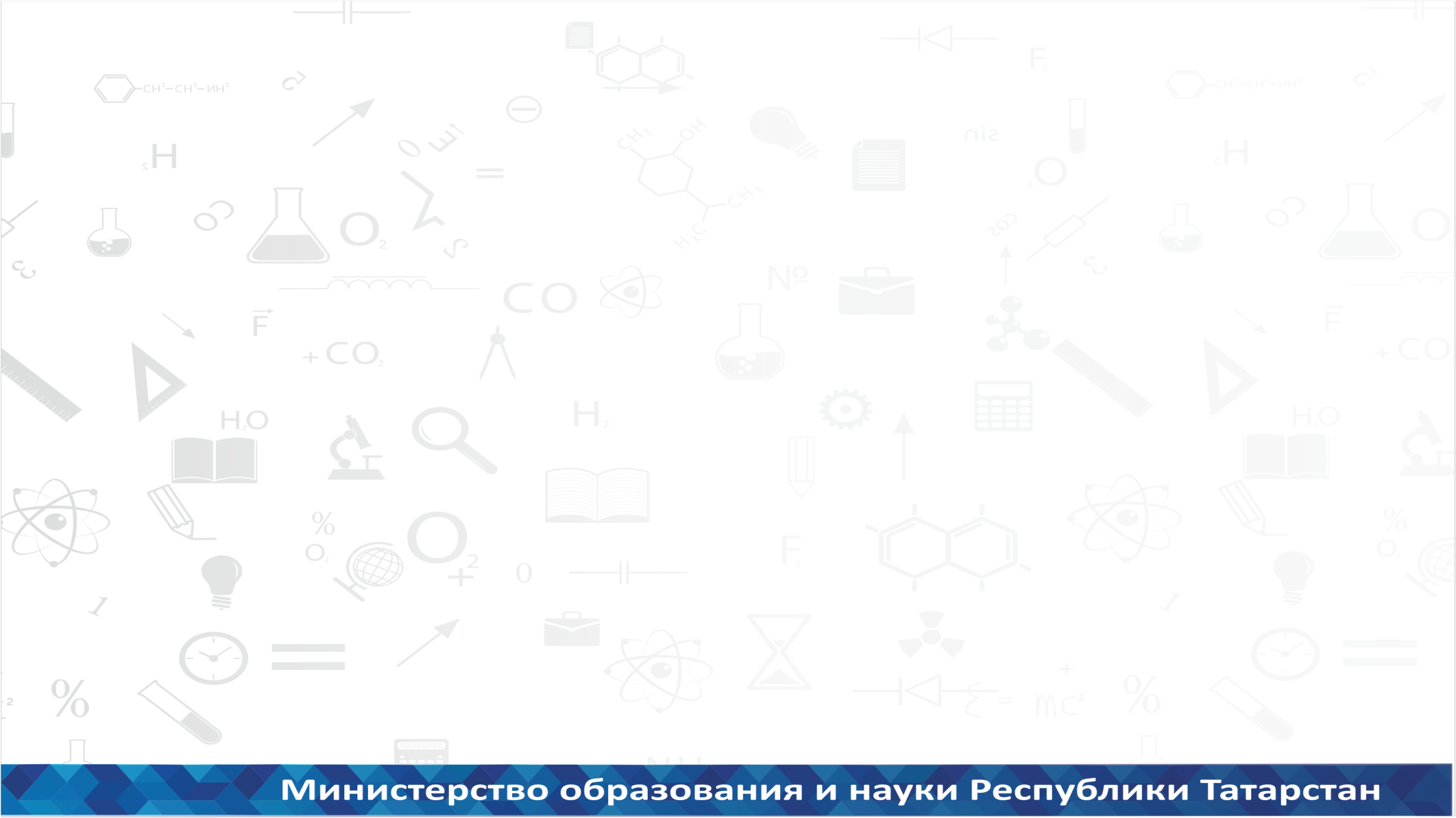 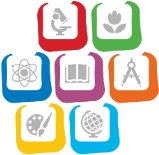 Порядок формирования, ведения и использования государственного банка данных о детях, оставшихся без попечения родителей (утв. Приказом Министерства образования и науки РФ от 17.02.2015г. № 101)
п.17 гл.2 В графу анкеты ребенка "Дополнительная информация" органом опеки и попечительства вносятся в том числе:
сведения о посещении ребенка в организации, в которой он находится, родителями либо родственниками, а также об их намерении взять ребенка на воспитание в свою семью с указанием даты посещений и фамилии, имени, отчества (при наличии) родственника, посещающего (посетившего) ребенка, и степени его родства;
сведения о временной передаче ребенка, находящегося в организации для детей-сирот, в семьи граждан…;
реквизиты розыскного дела в случае нахождения ребенка в розыске.
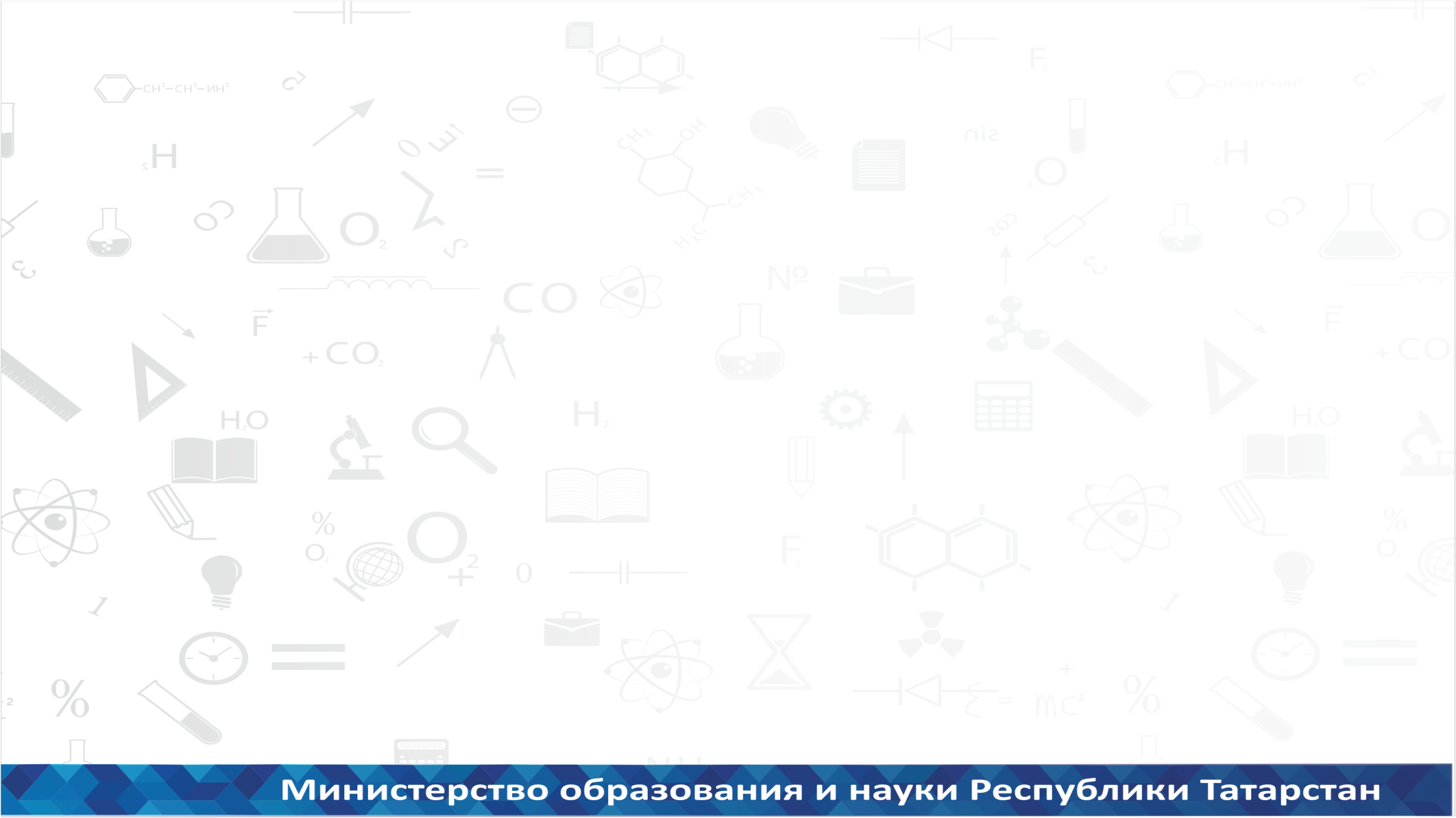 Нет информации о выдаче направлений гражданам и о размещении в СМИ
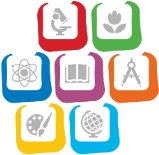 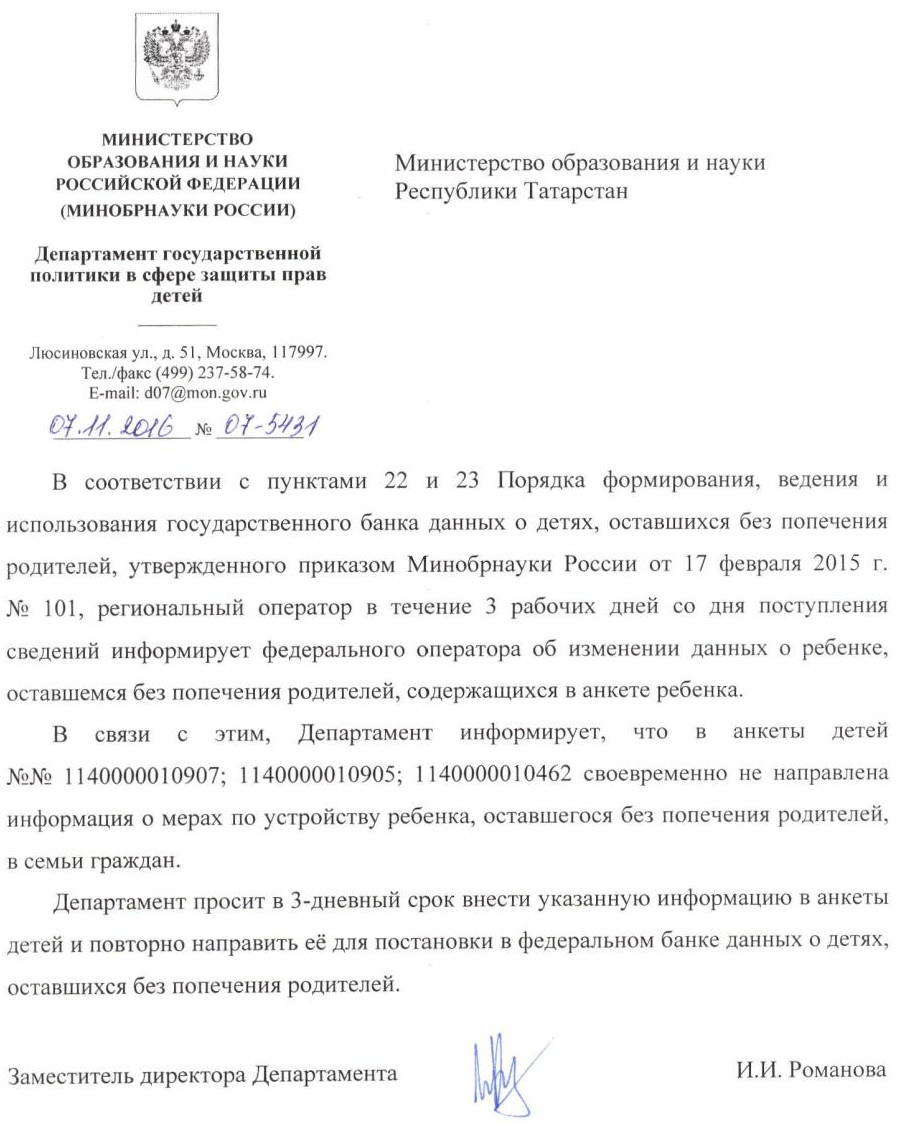 <…своевременно не направлена информация о мерах по устройству ребенка, оставшегося без попечения родителей, в семьи граждан…>
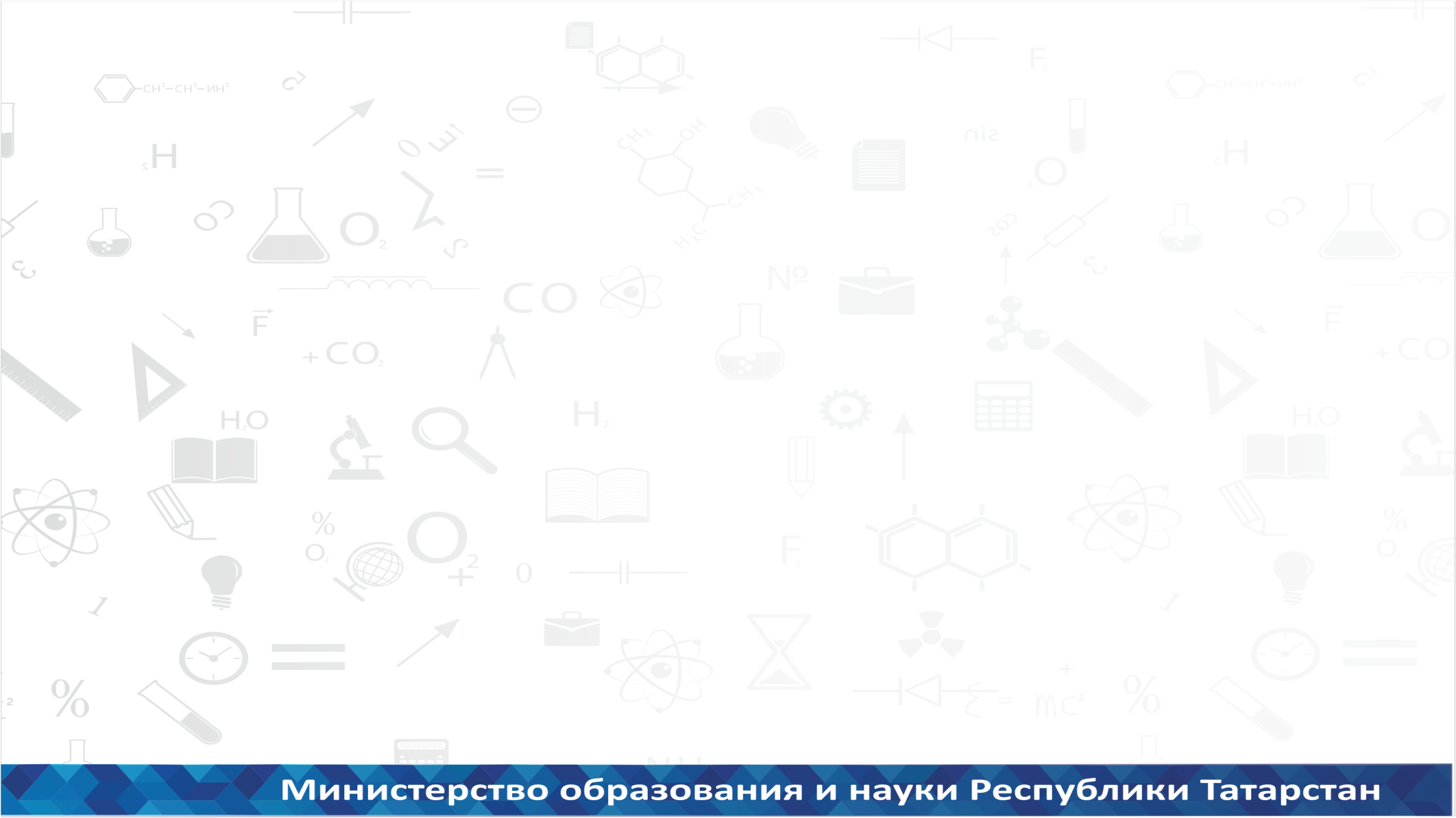 Дети, состоящие на учете в ГБД, проживающие в приютах РТ
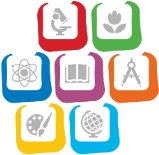 ГКУ «Социальный приют для детей и подростков МТЗ и СЗ РТ «Гнездышко» в Зеленодольском МР»
ГКУ«Социальный приют для детей и подростков МТЗ и СЗ РТ
«Камские зори» в Менделеевском МР»
ГКУ«Социальный приют для детей и подростков МТЗ и СЗ РТ 
«Тургай» в Сабинском МР»
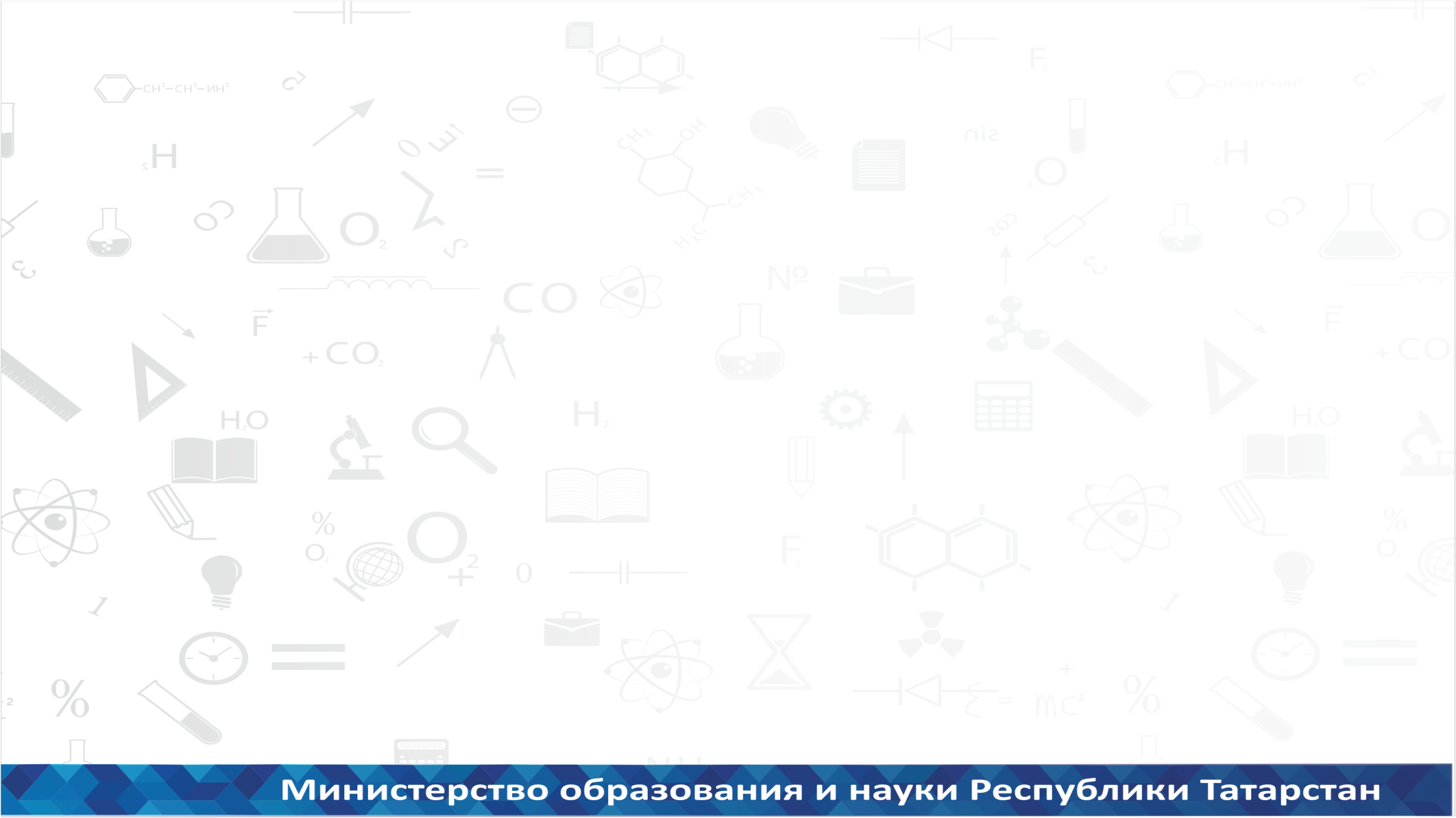 Дети, состоящие на учете в ГБД, проживающие в приютах РТ
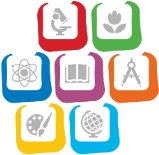 ГКУ«Социальный приют для детей и подростков МТЗ и СЗ РТ
«Берёзка» в Алькеевском МР»
ГКУ «Социальный реабилитационный центр  детей с девиантным поведением» Московского р-на г. Казани
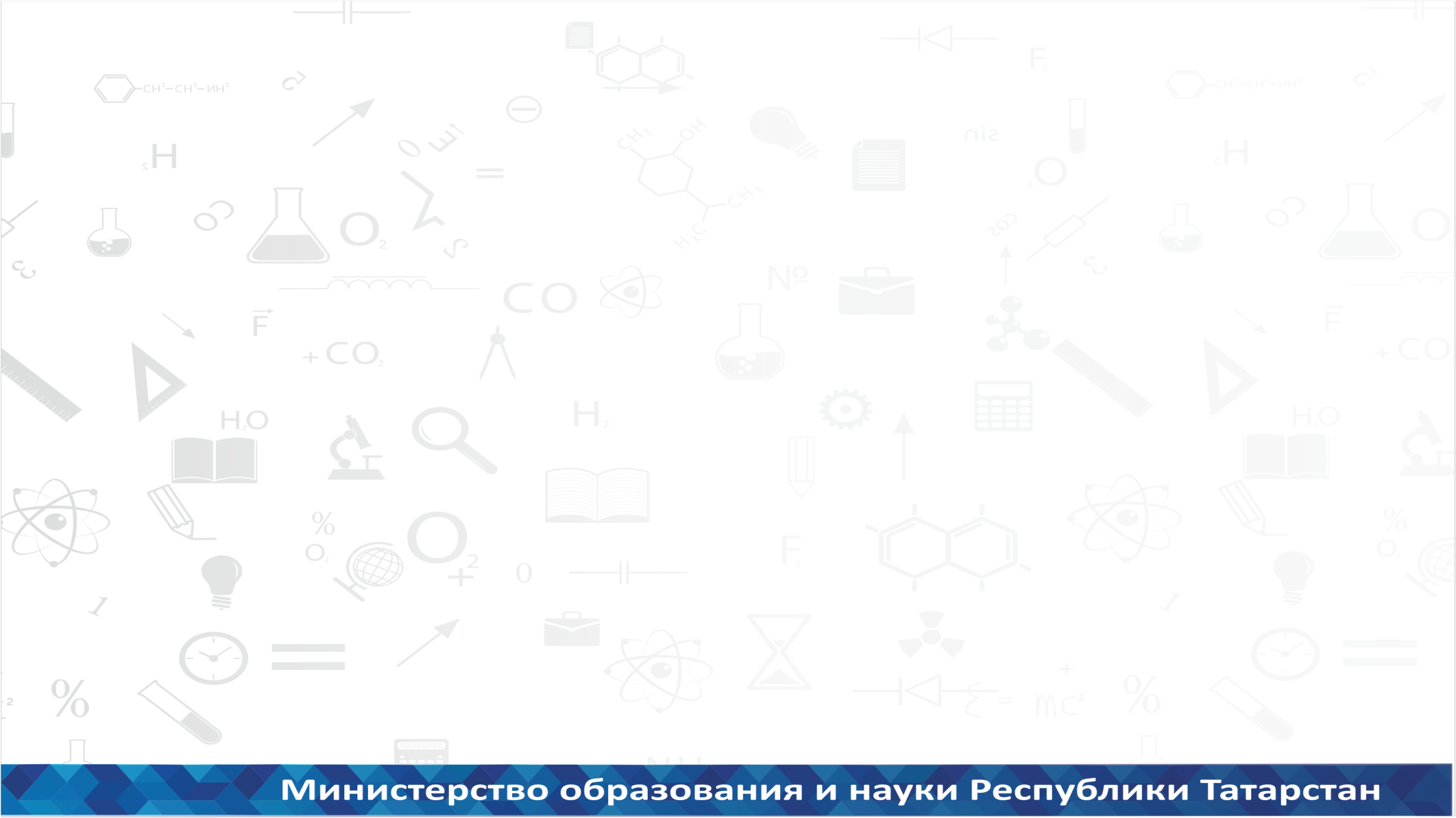 Дети, проживающие в приютах РТ длительное время
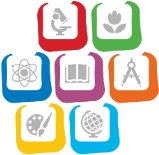 ГКУ«Социальный приют для детей и подростков МТЗ и СЗ РТ
«Гаврош» в  городском округе «город Казань»
ГКУ«Социальный приют для детей и подростков МТЗ и СЗ РТ
«Балкыш» в Нижнекамском МР
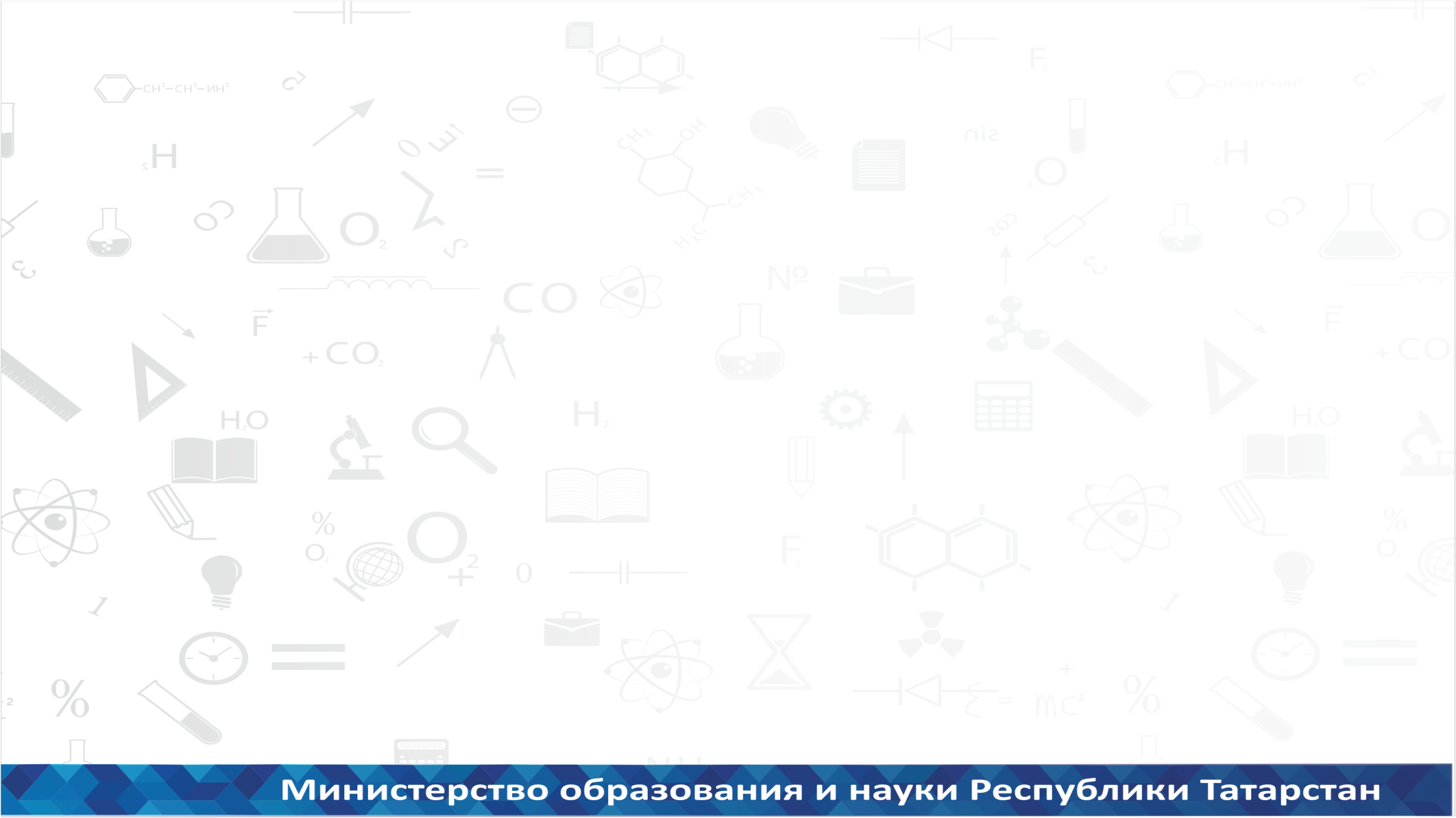 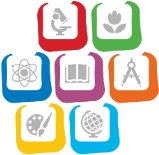 Благодарю за внимание!
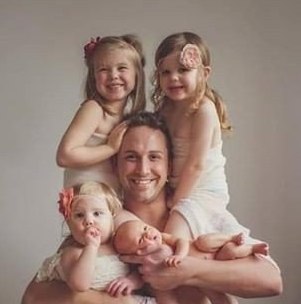